Zoosphere
Insects in „3D“
Bernhard Schurian
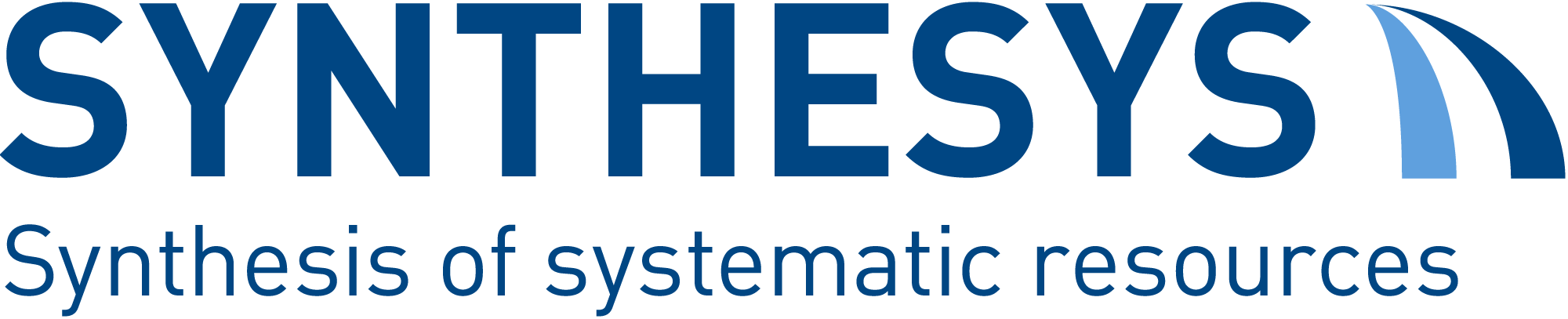 [Speaker Notes: Option 1]
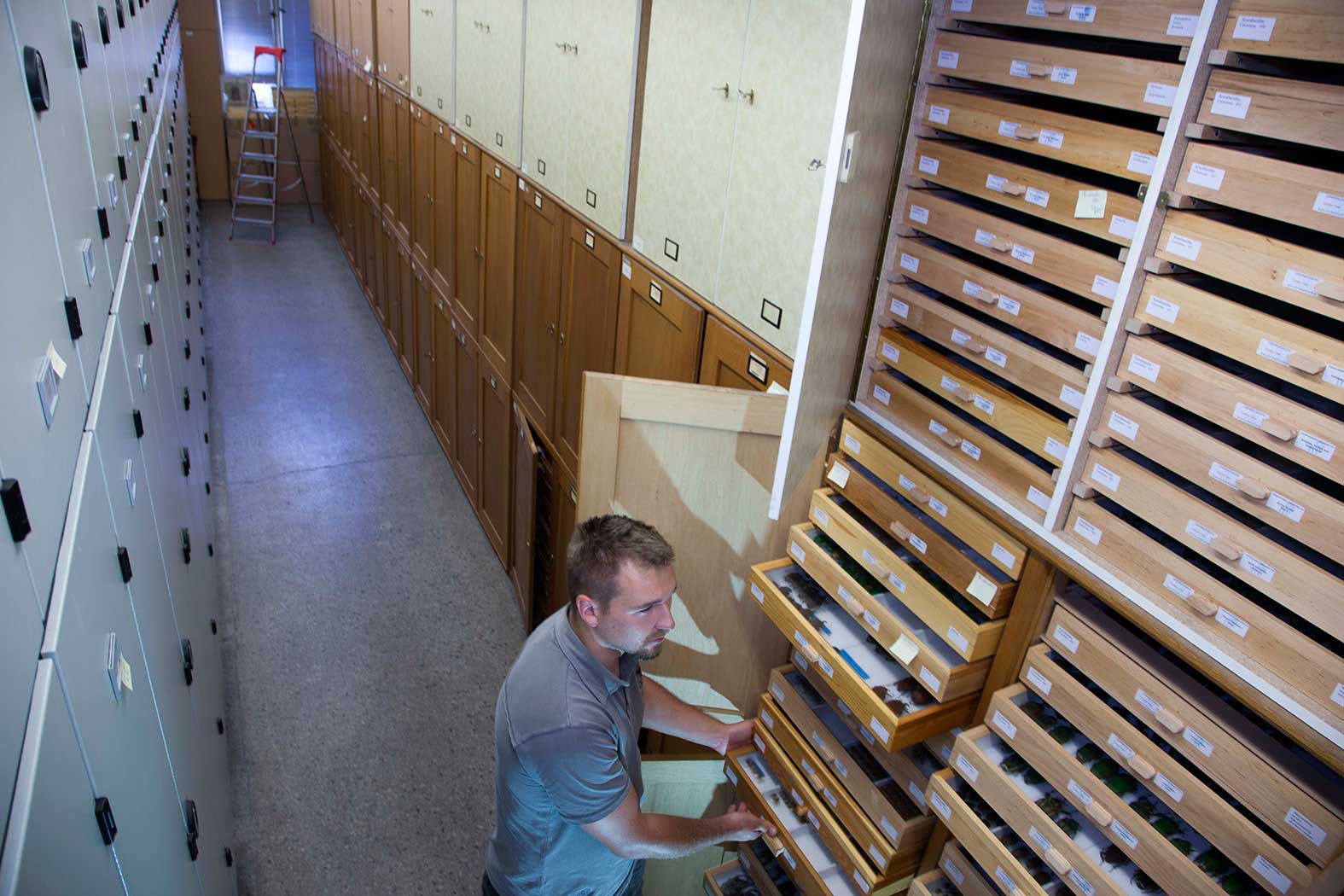 Entomology Collection
2.000 cabinets
~ 35.000 insect drawers
~ 15 Mio. single objects
~ 50.000 primary types
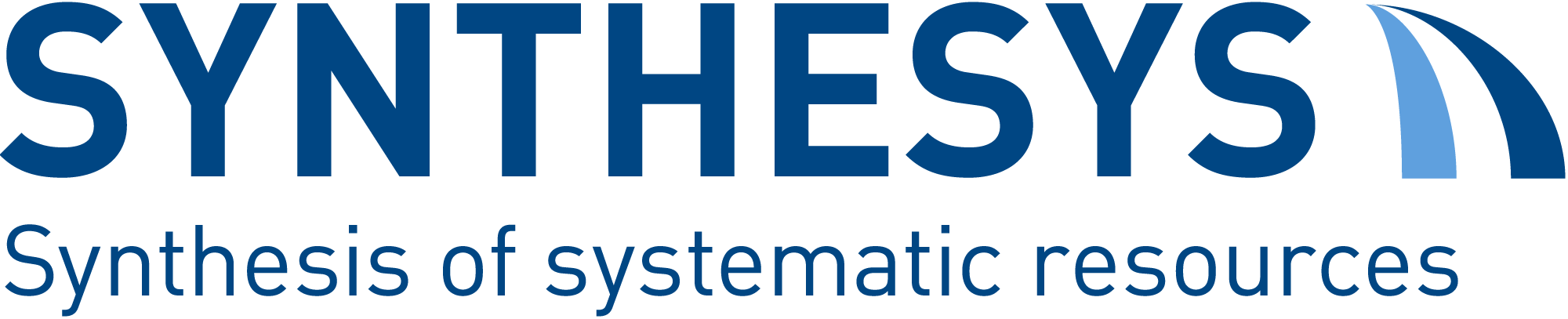 Entomology Collection
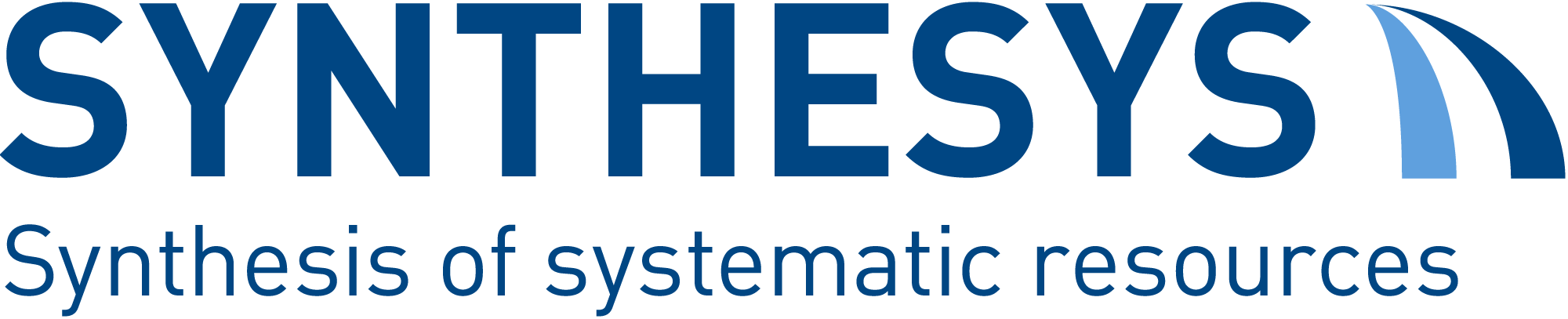 Taxonomic research
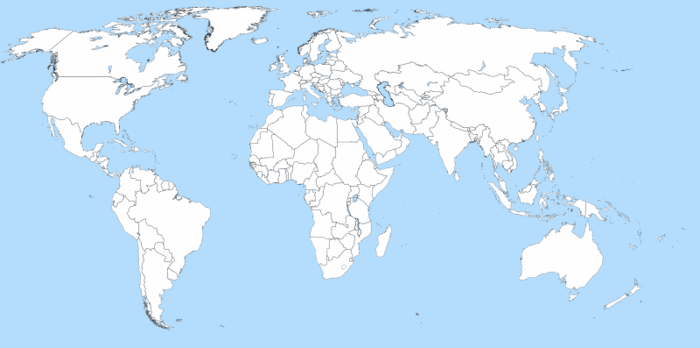 Type material
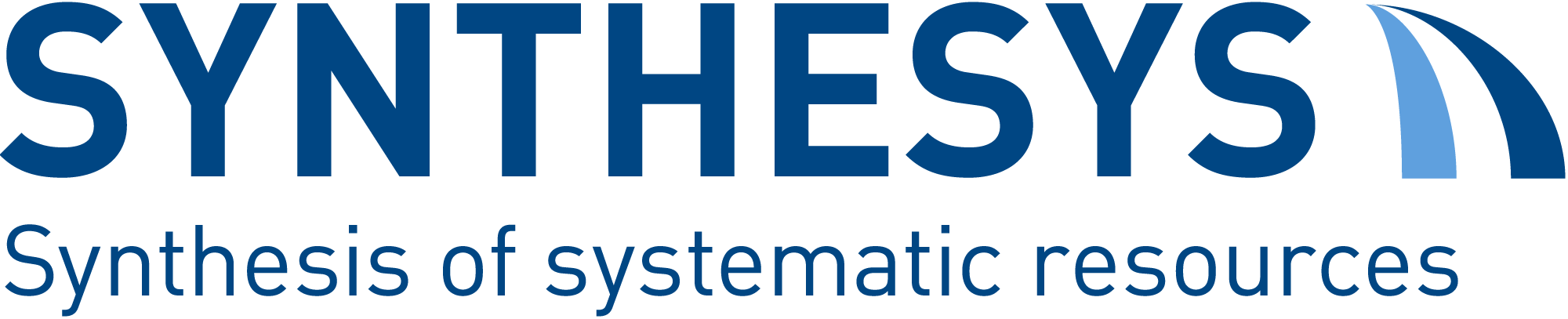 Entomology CollectionInsect drawer
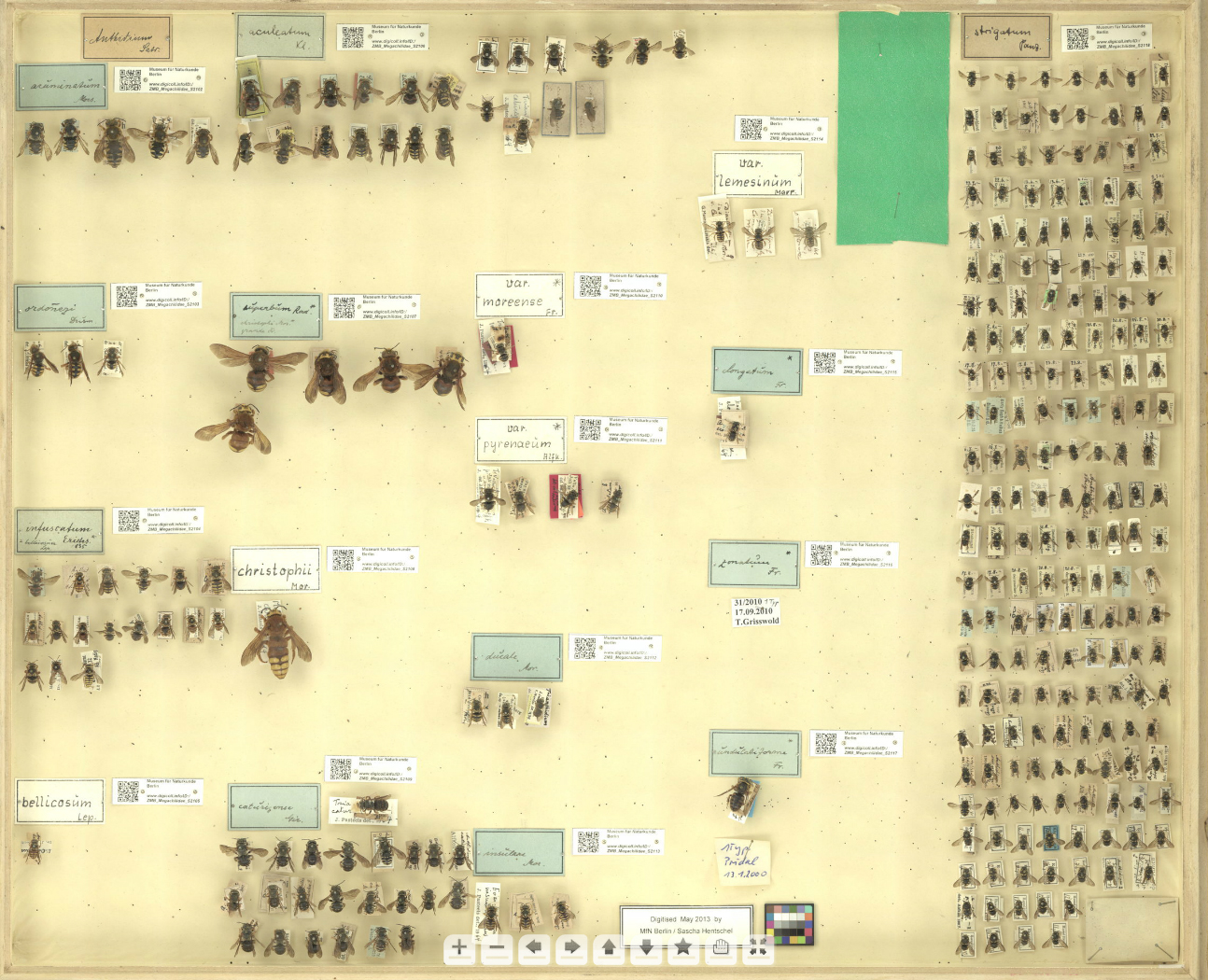 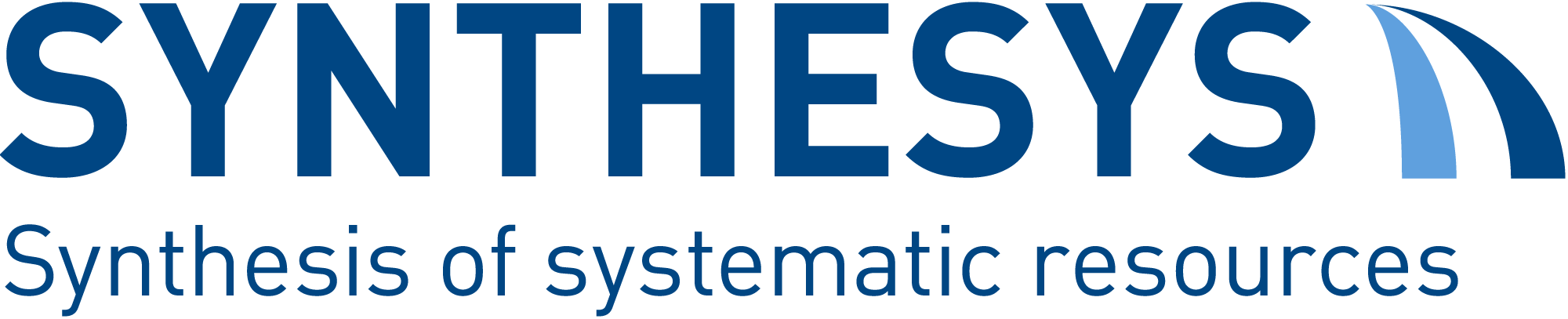 Entomology CollectionLabel information
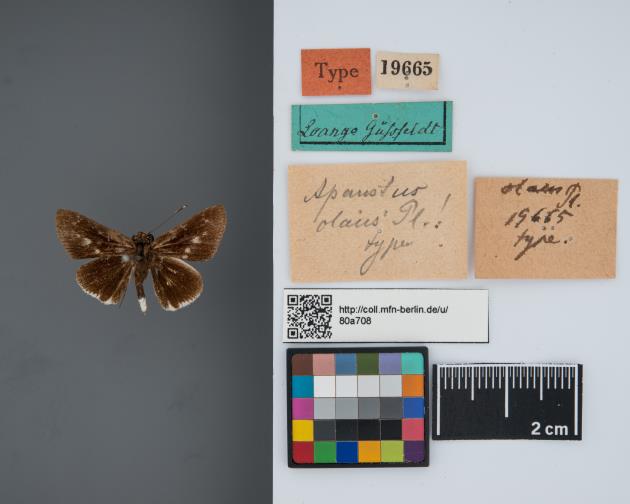 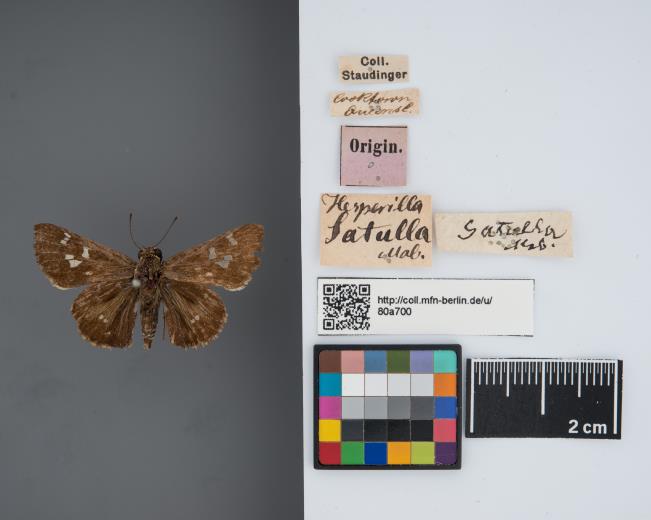 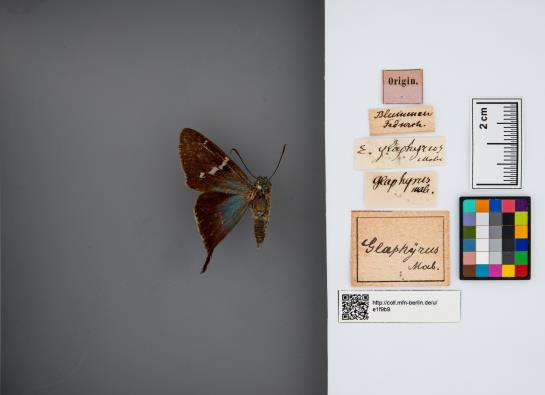 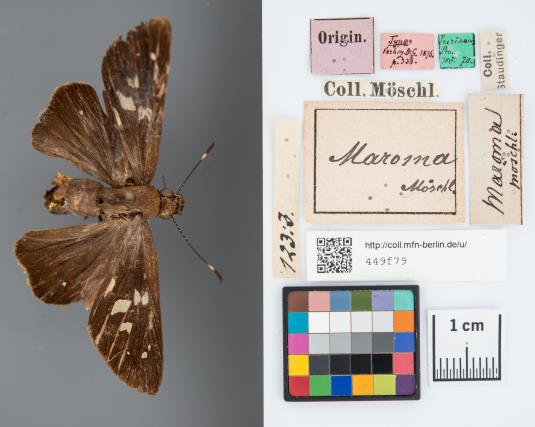 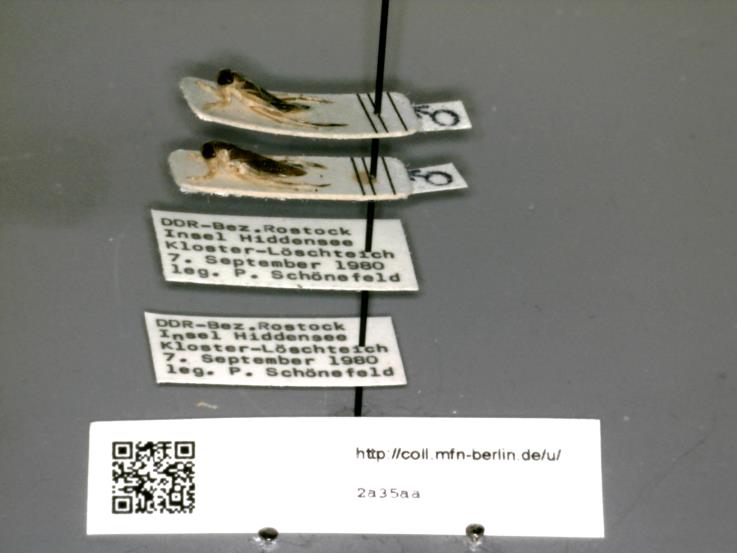 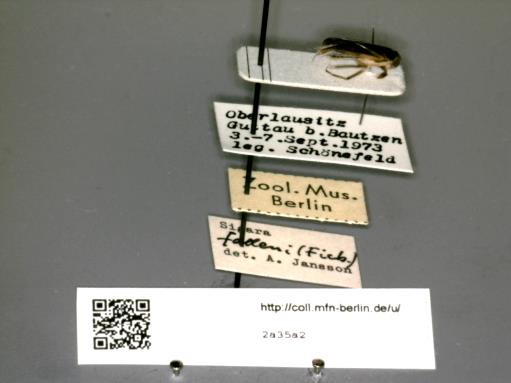 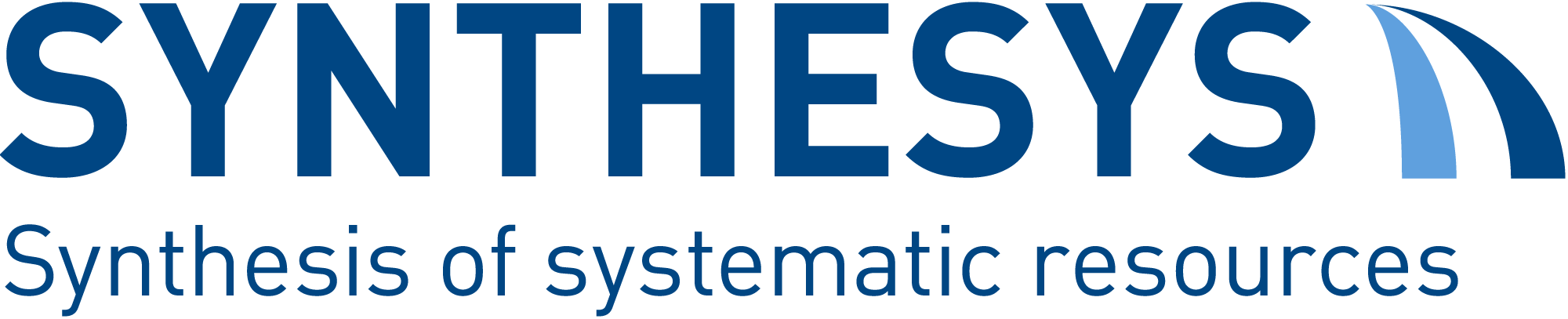 Support of collection management
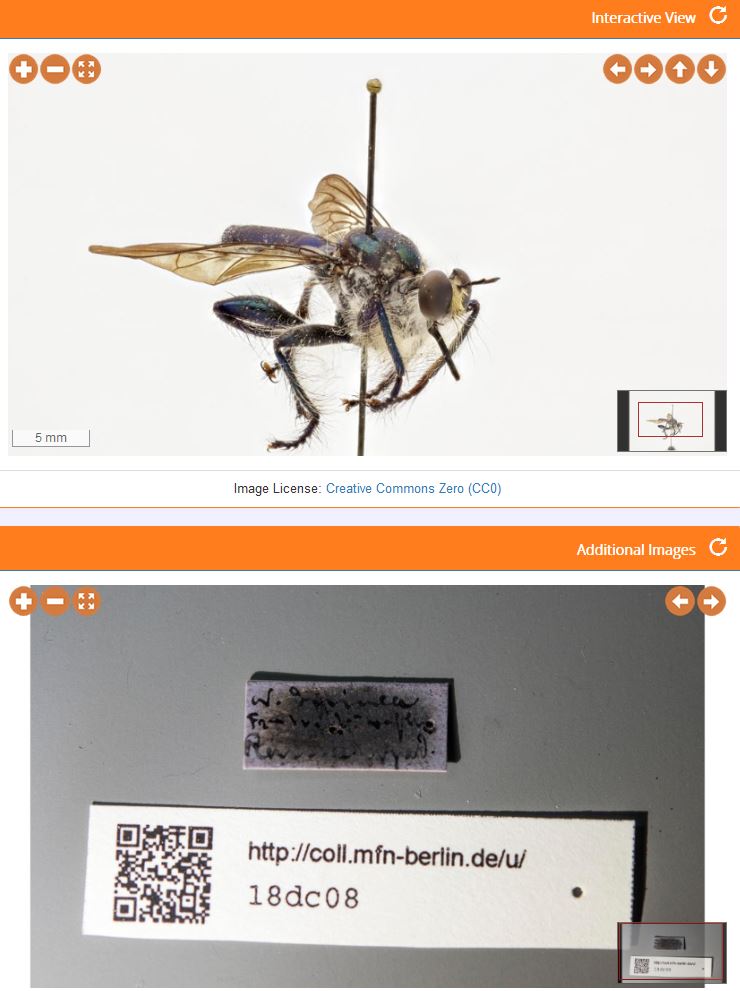 Link between real object  and digital data should not be lost
QR-Code  („Quick Response“) as connection
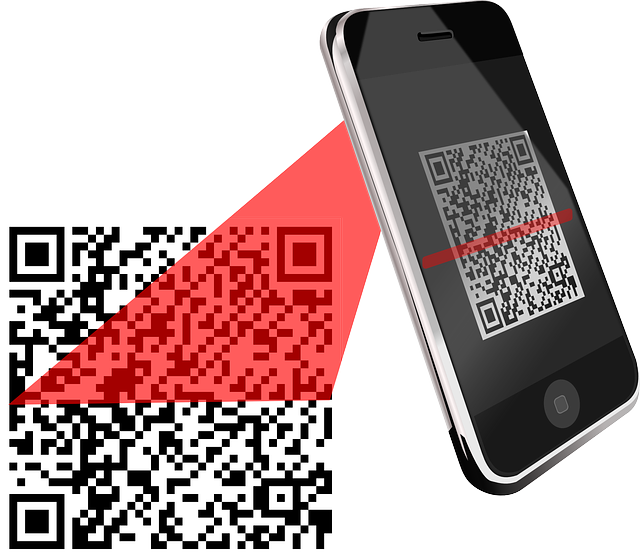 http://coll.mfn-berlin.de/u/18dc08
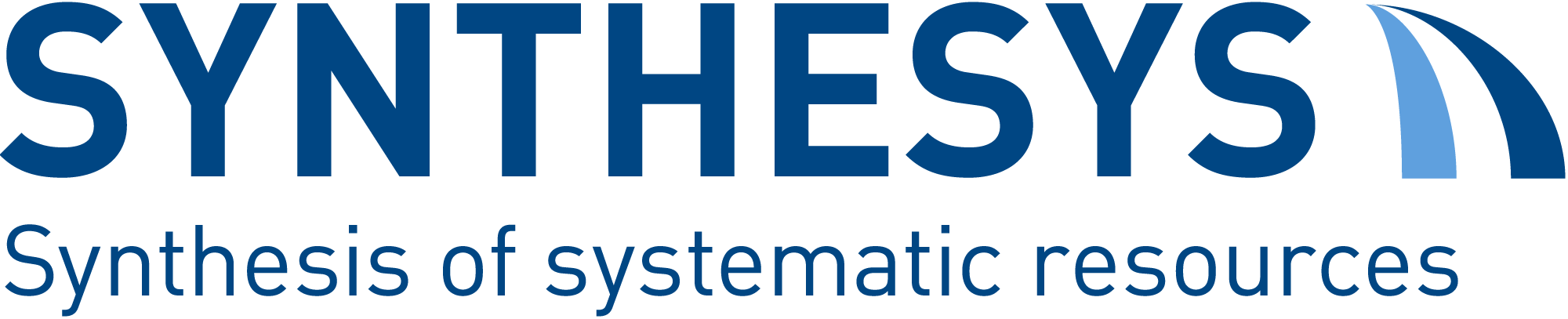 URI‘s
A generally recommended URI pattern: 
http://subdomain.yourdomain.org/path/variable-identifier

The MfN will use:
http://coll.mfn-berlin.de/u/ZMB_123
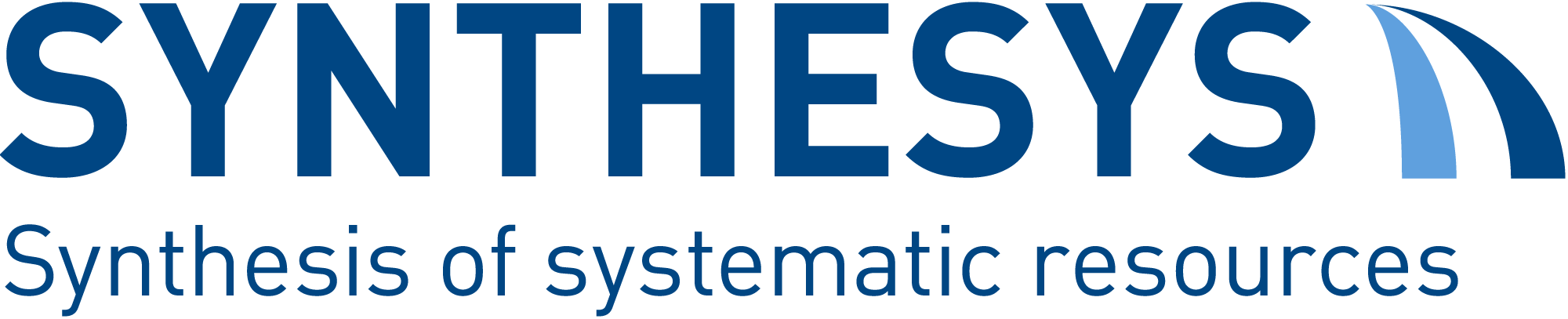 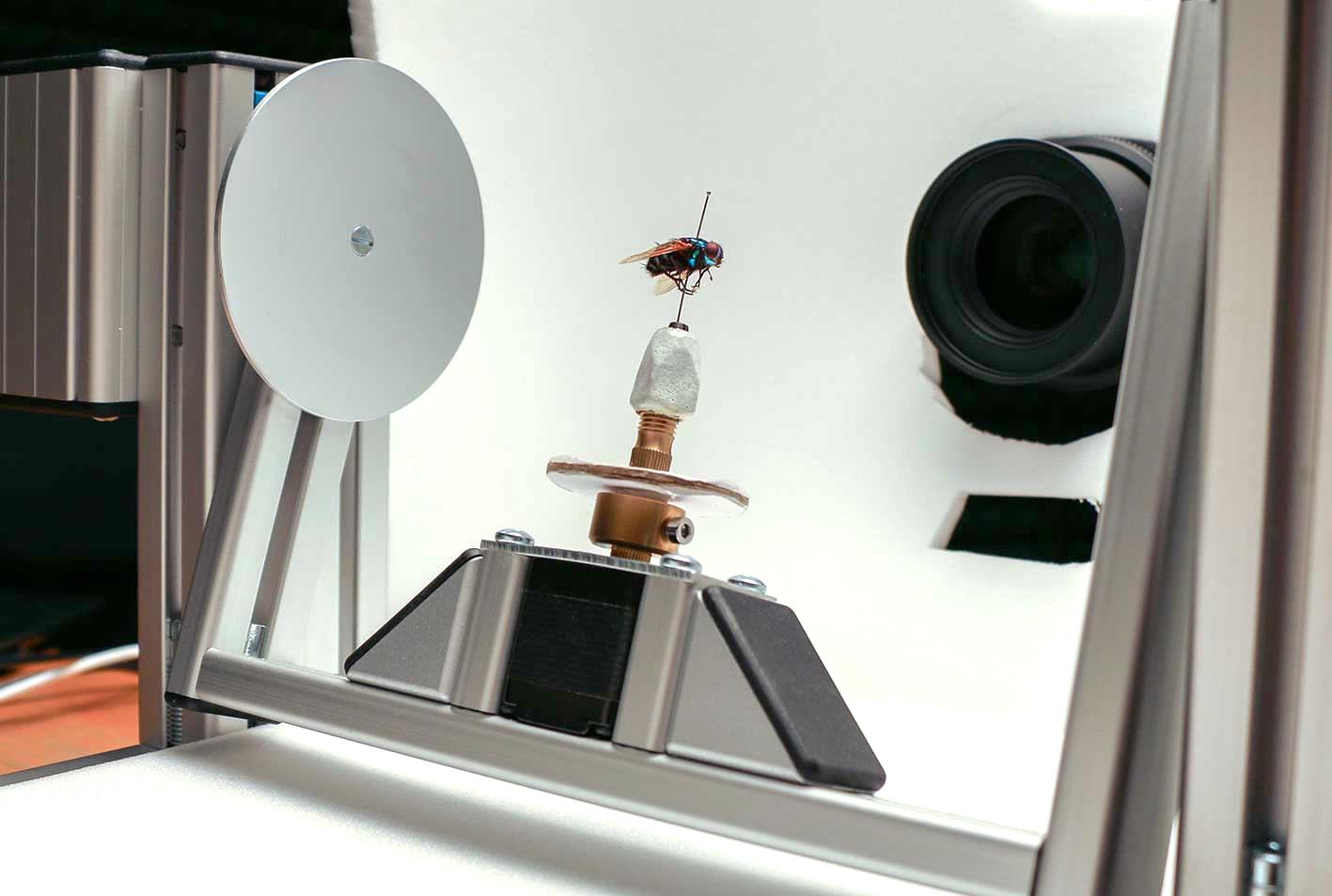 Developing a system for automated spherical image capturing and interactive 3D visualization of biological collection       objects
Authors:
Martin Pluta
Alexander Kroupa
Falko Glöckler
Felix Maier
Bernhard Schurian
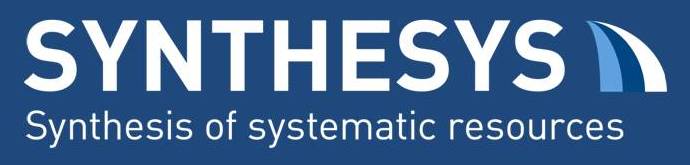 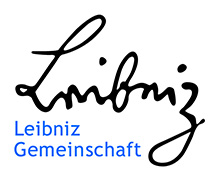 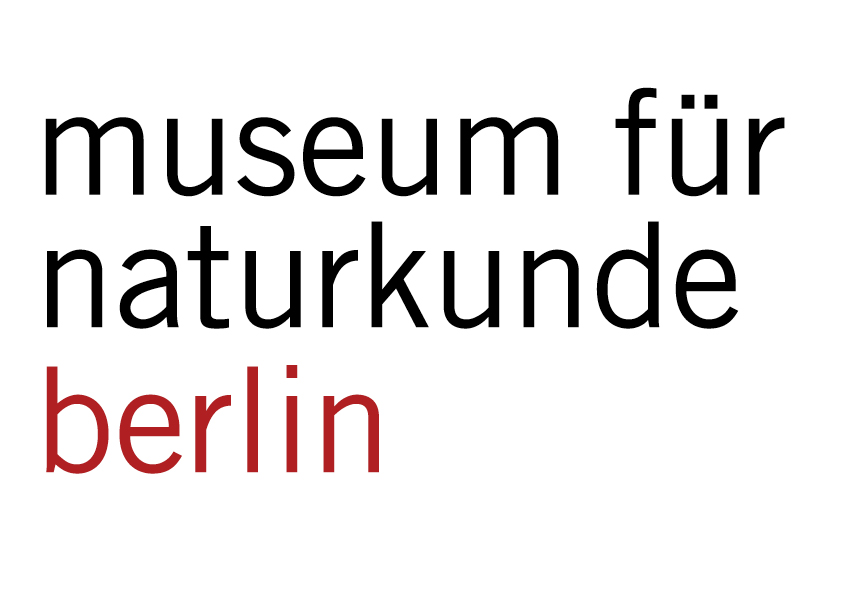 [Speaker Notes: Option 1]
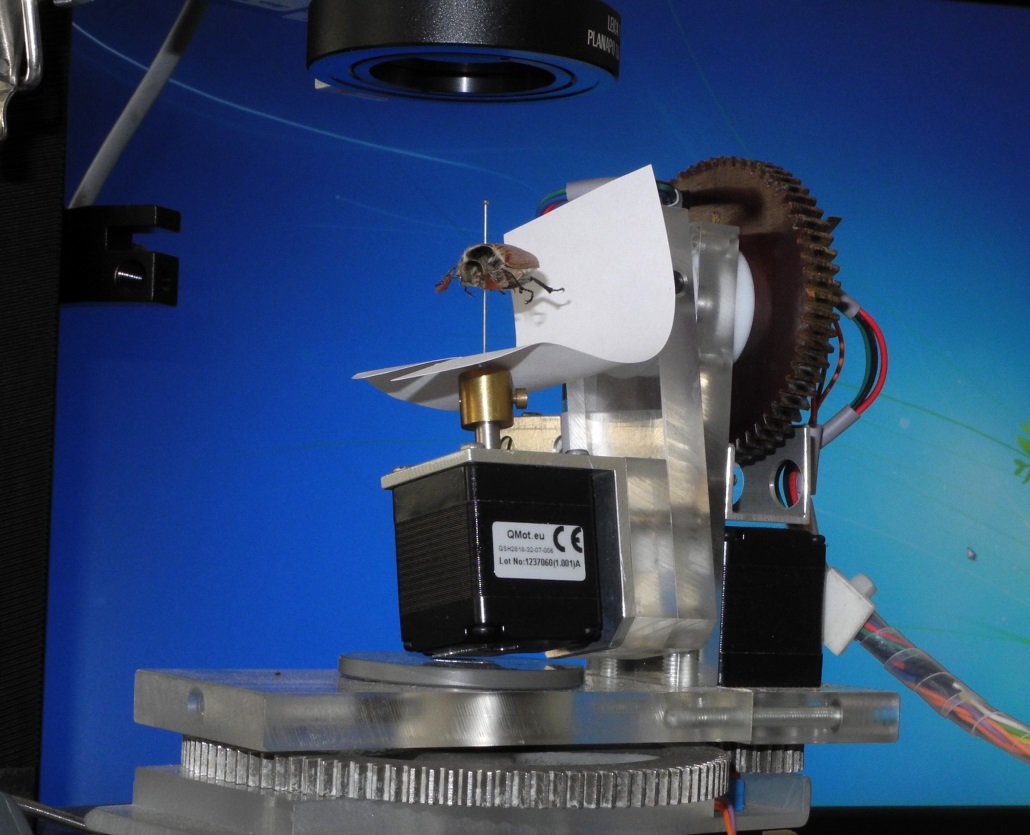 Zoosphere 1.0
Each perspective in with 3 linear motors
Stacking-Technology 
SLR customer Camera and professional Flash unit
Algorithm for control
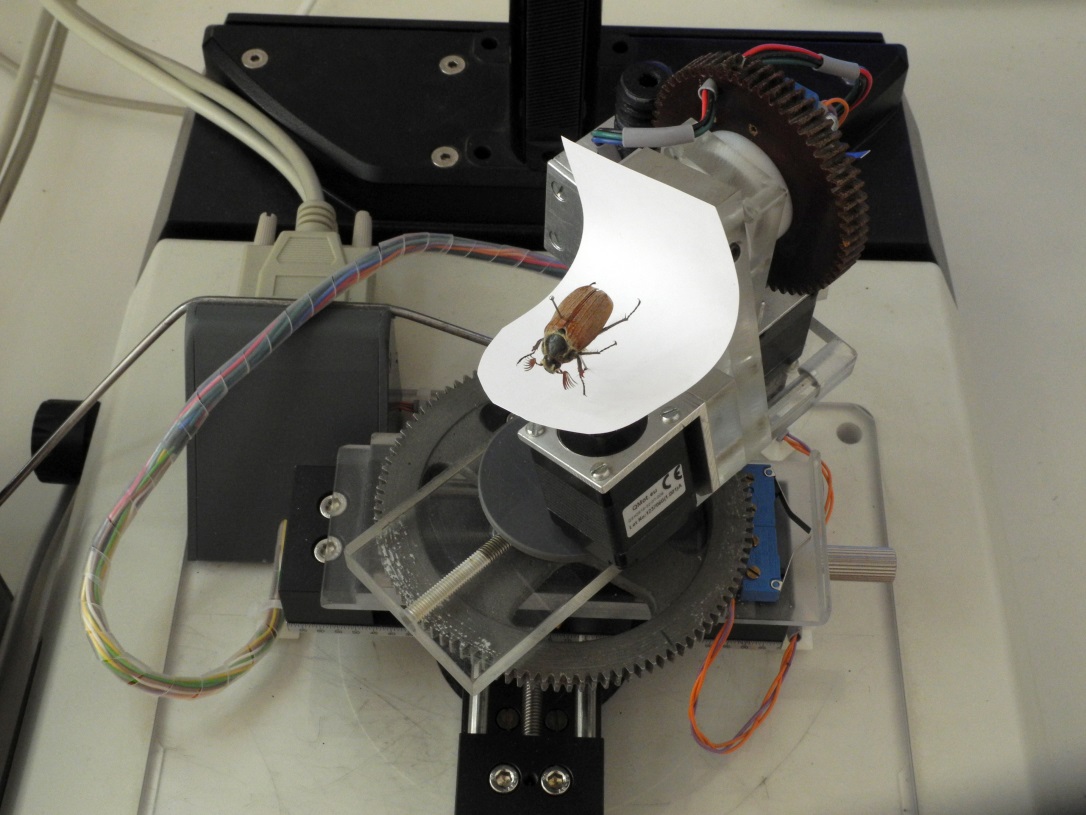 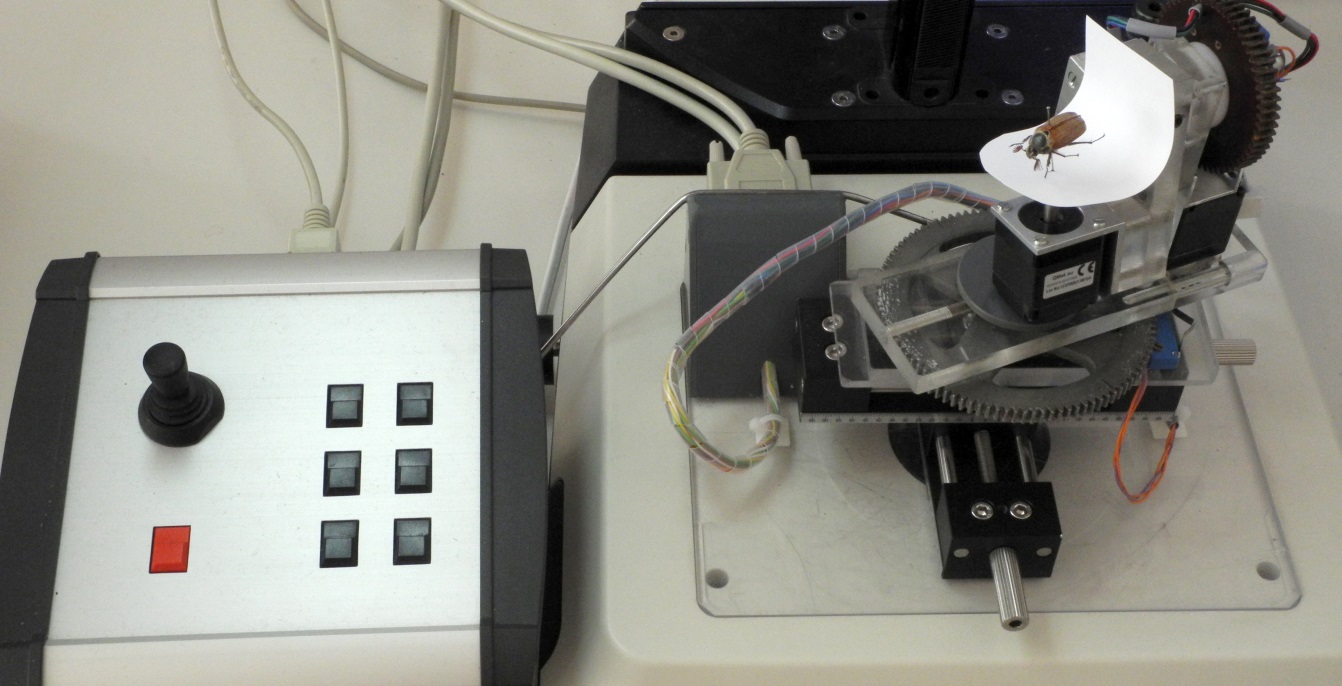 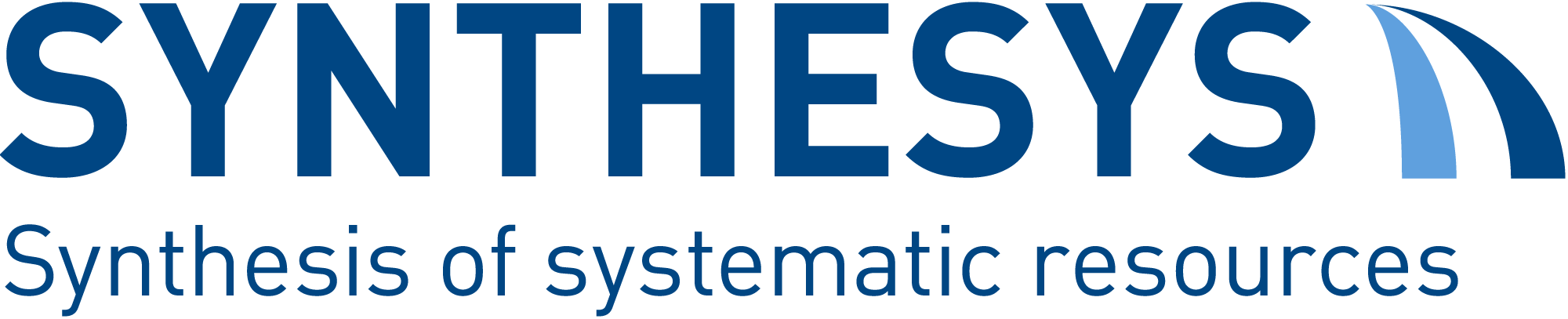 Zoosphere 2.0
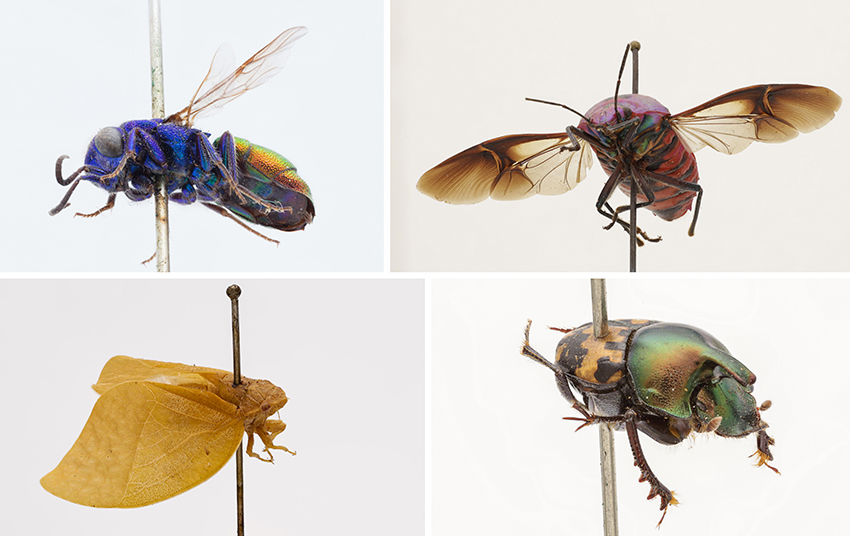 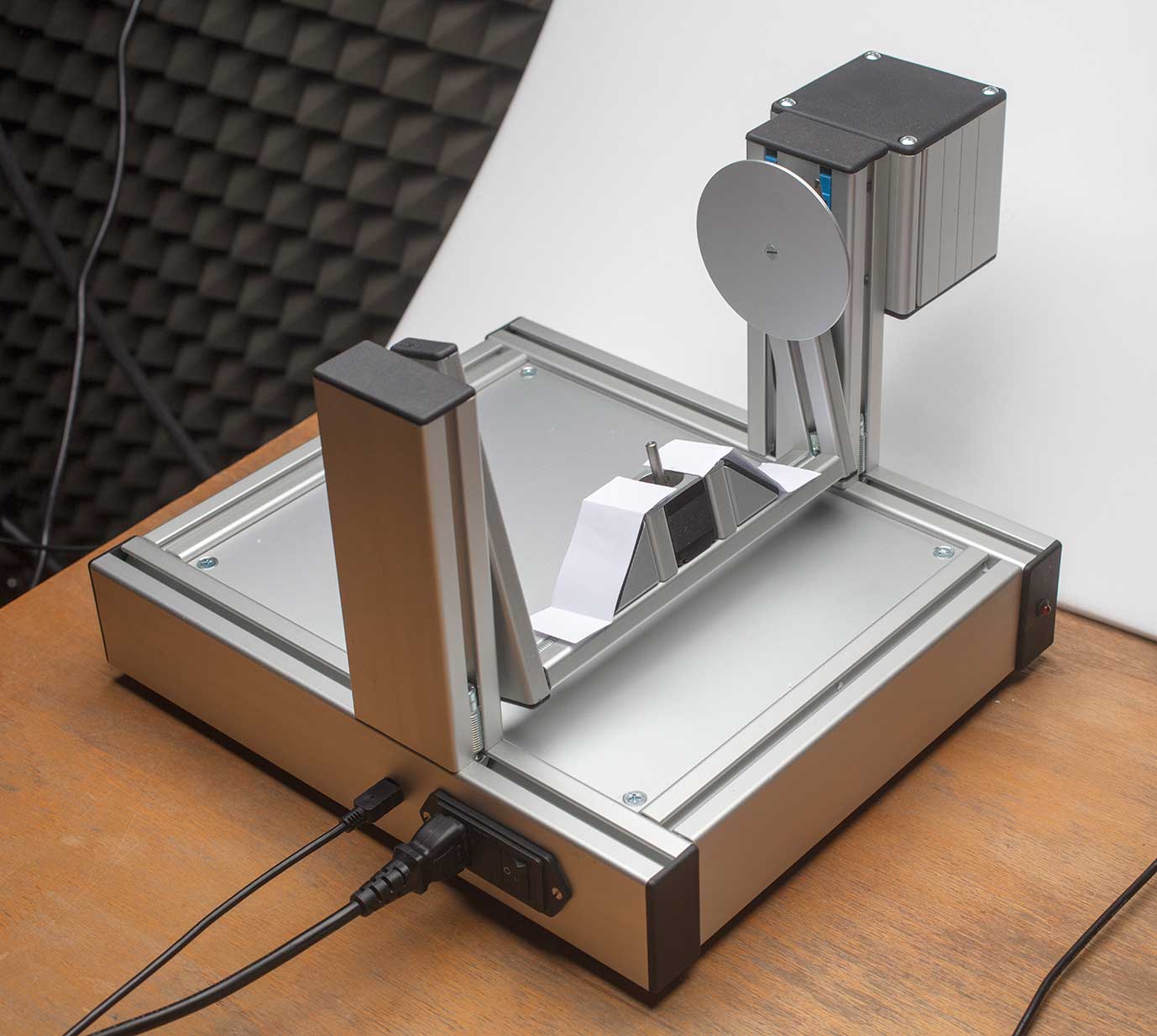 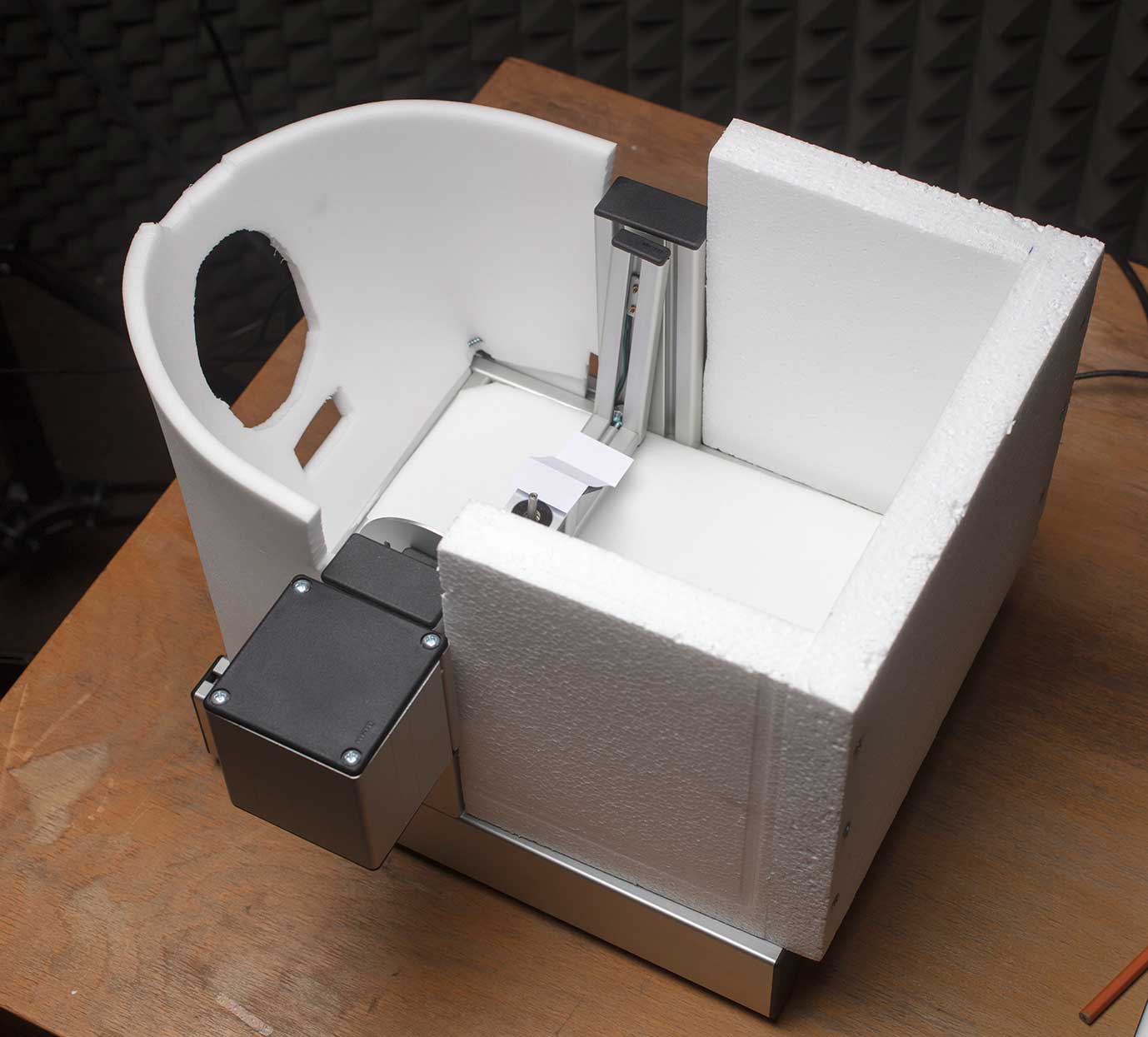 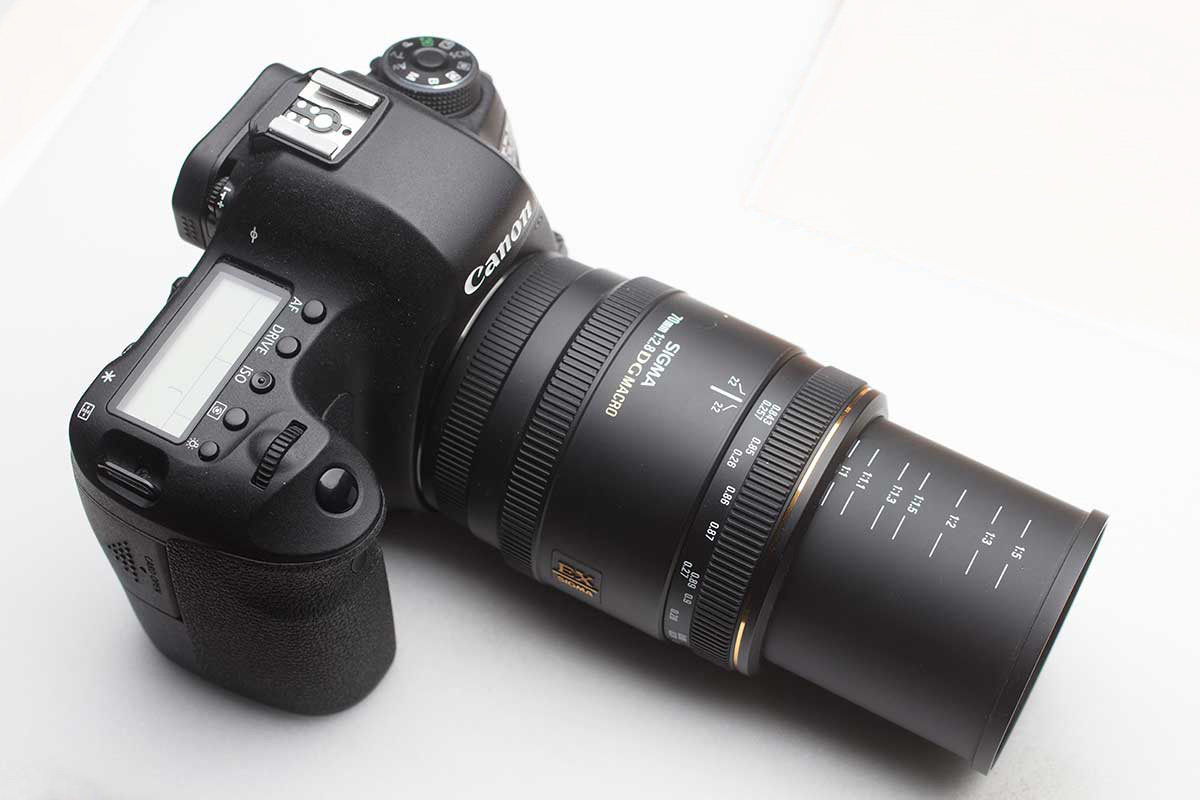 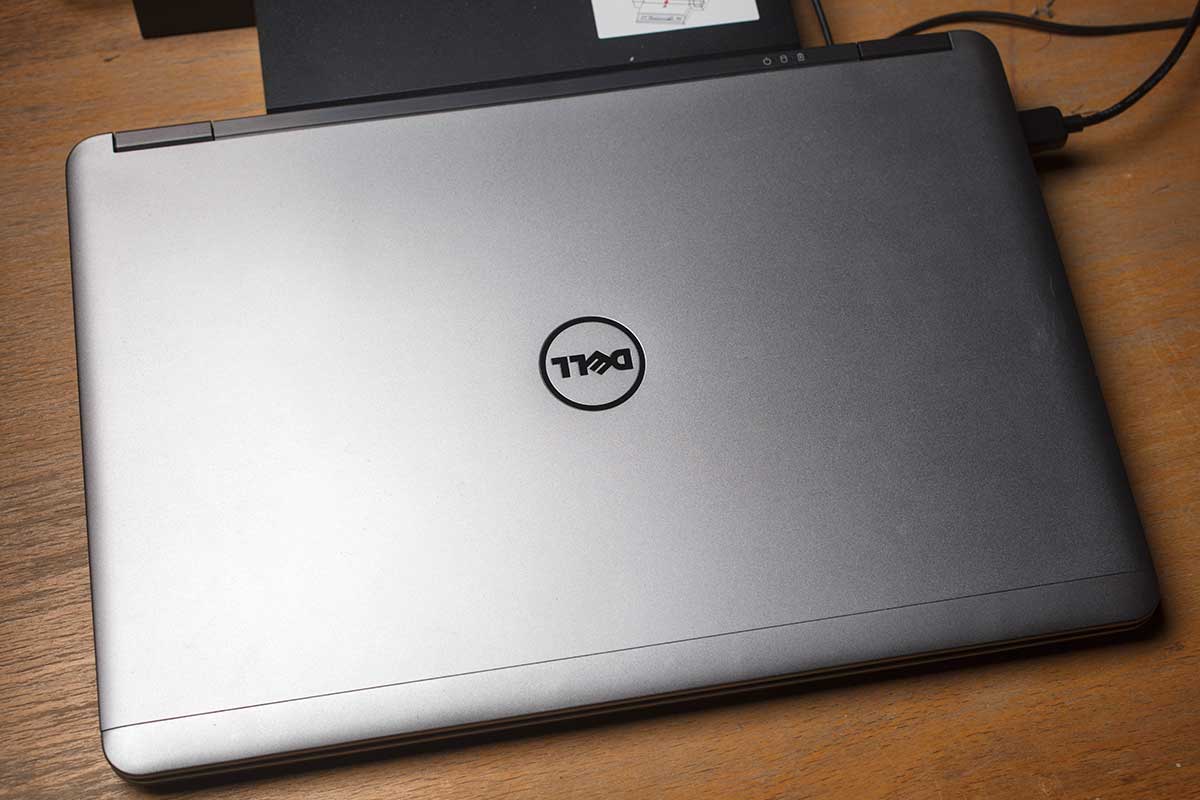 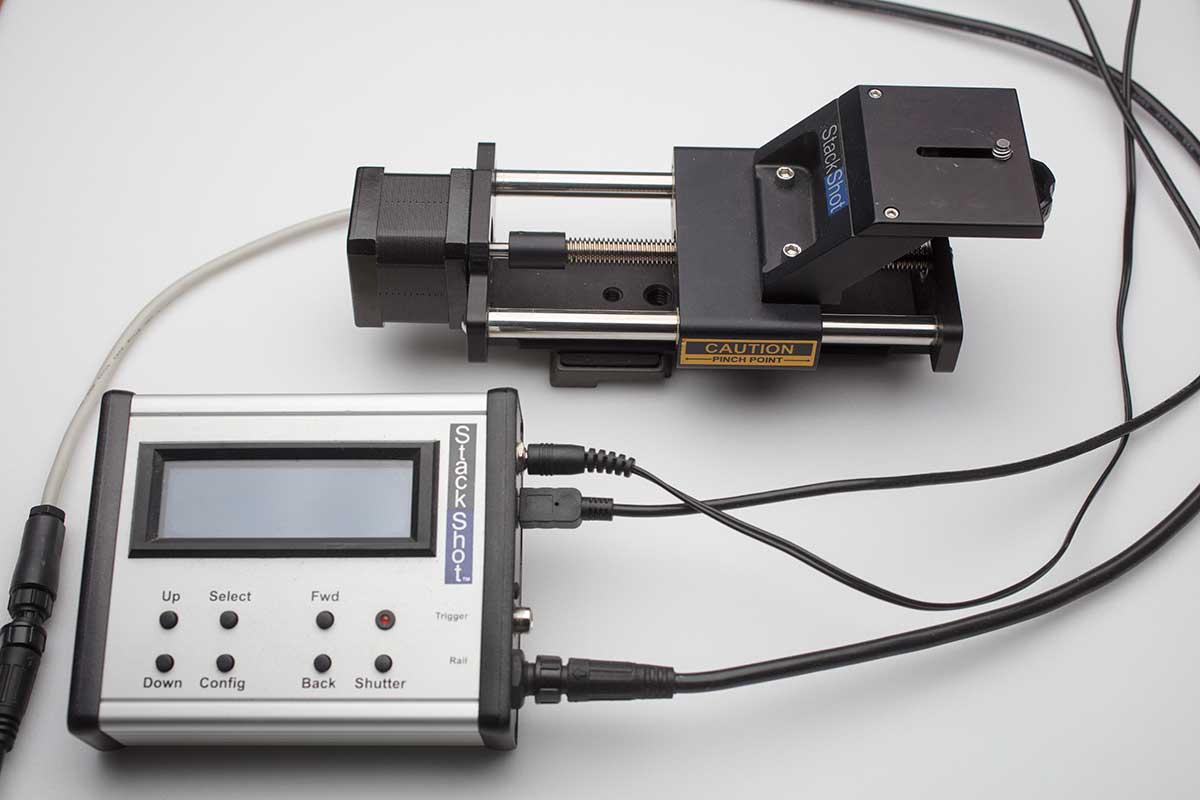 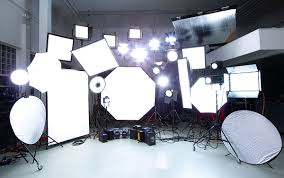 Hardware
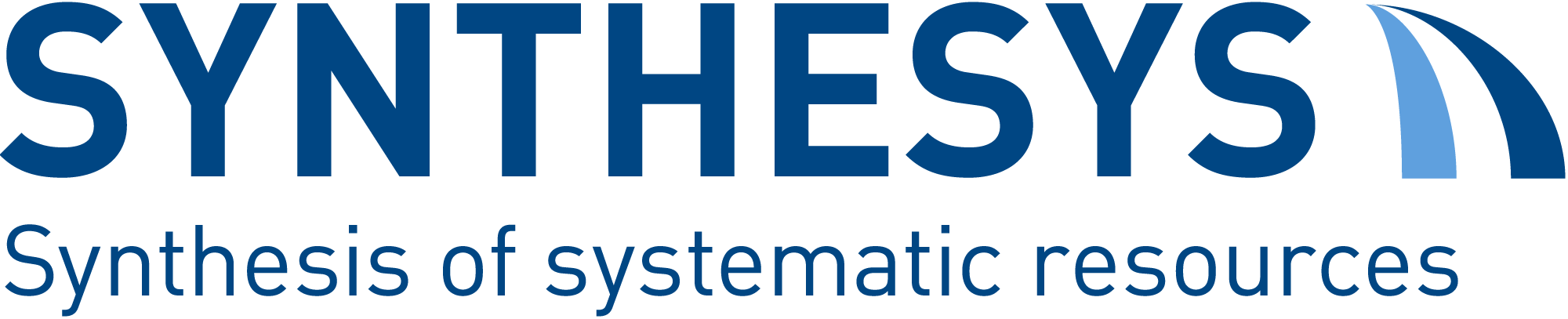 Stacking
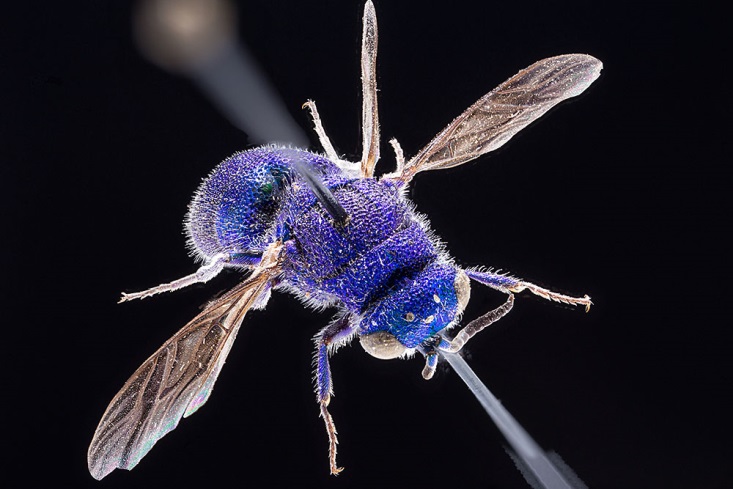 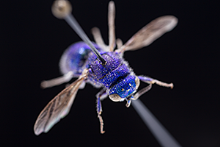 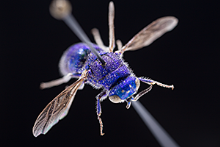 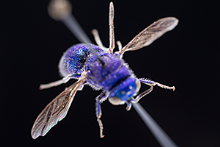 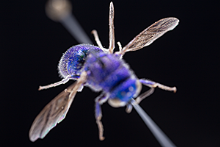 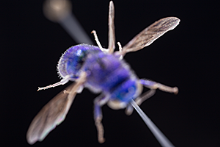 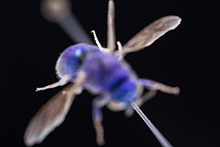 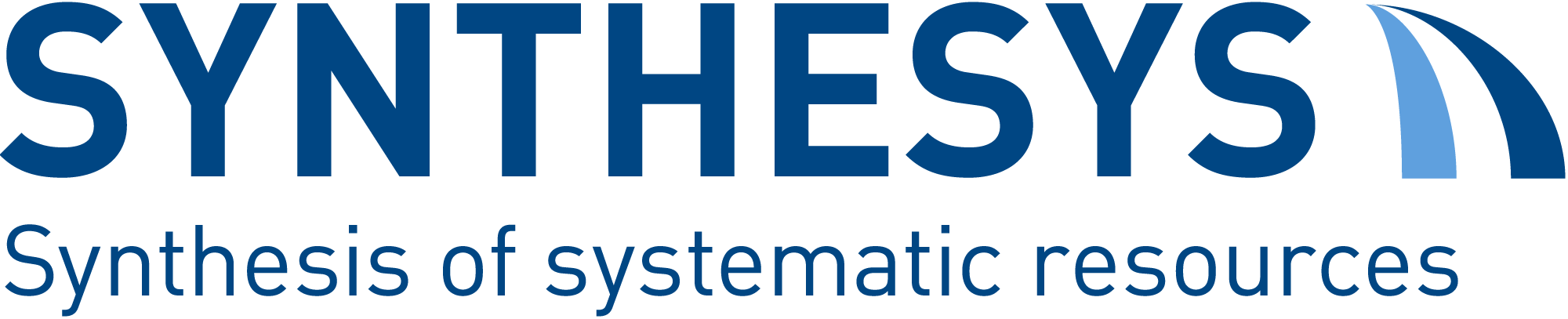 Software  Zoosphere Encephalon
Step 1: connection of devices
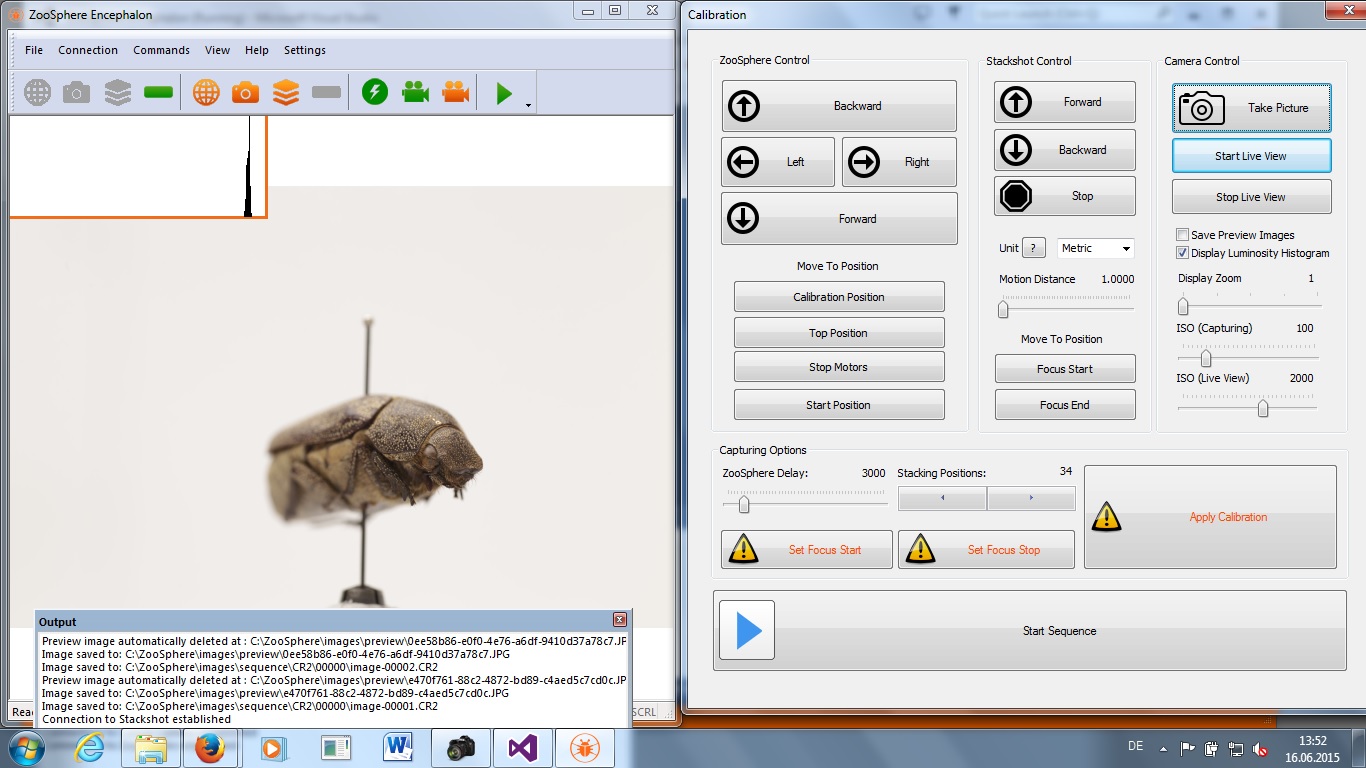 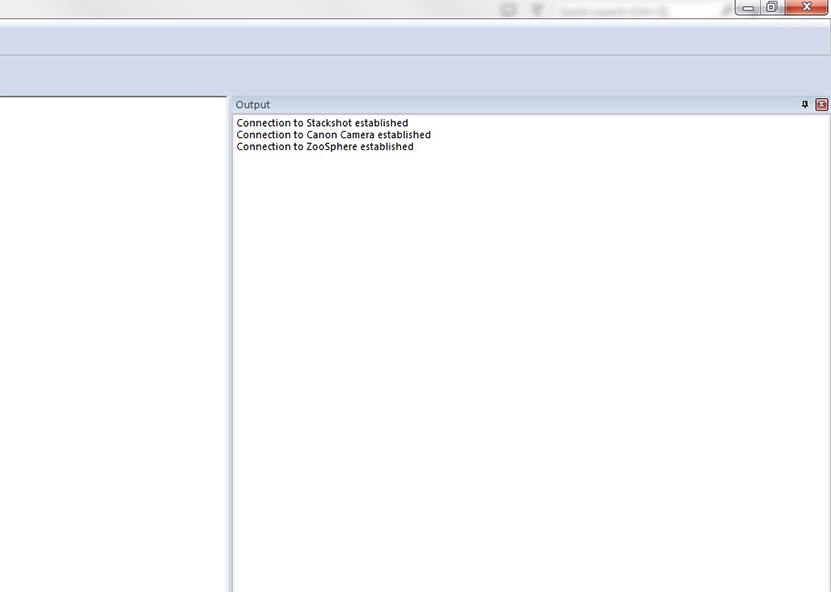 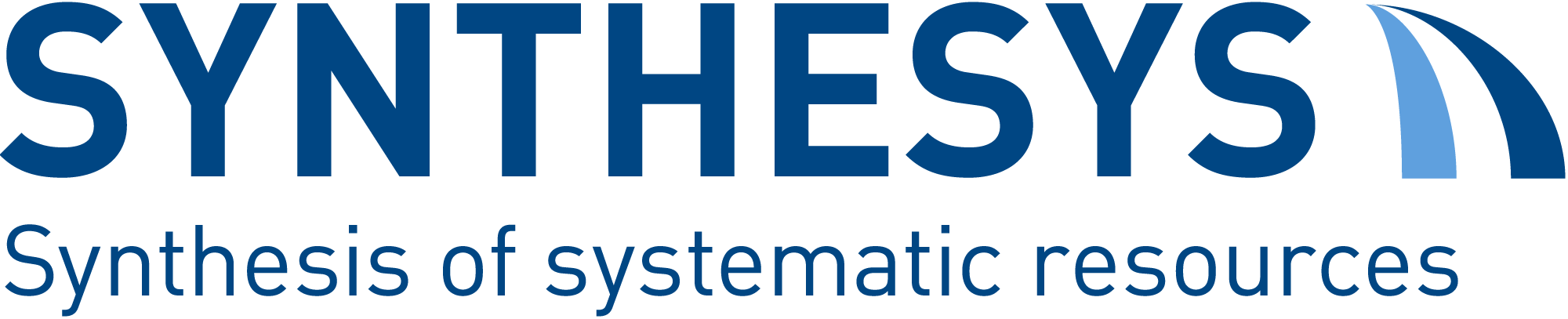 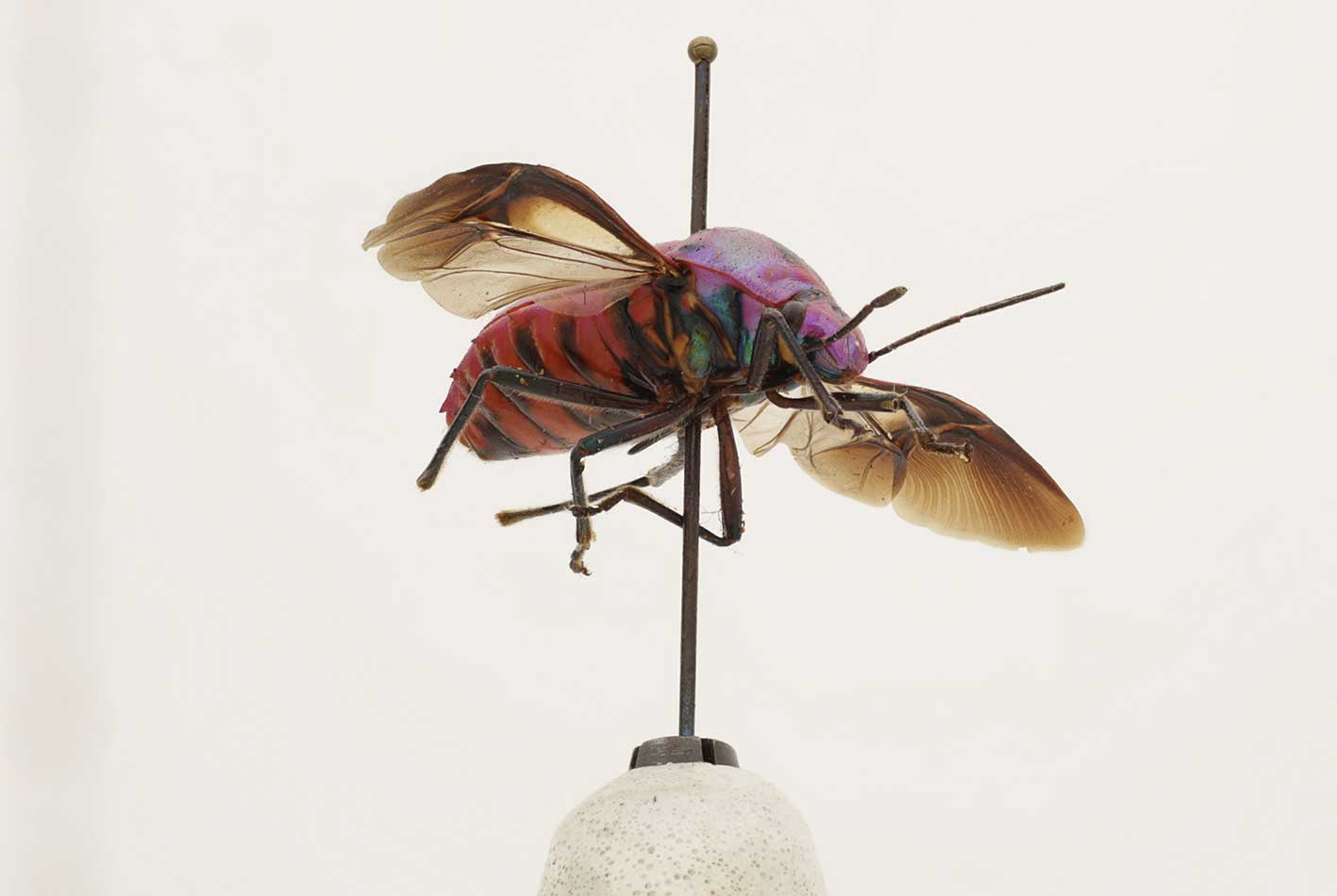 Zoosphere Encephalon
Step 2: calibration
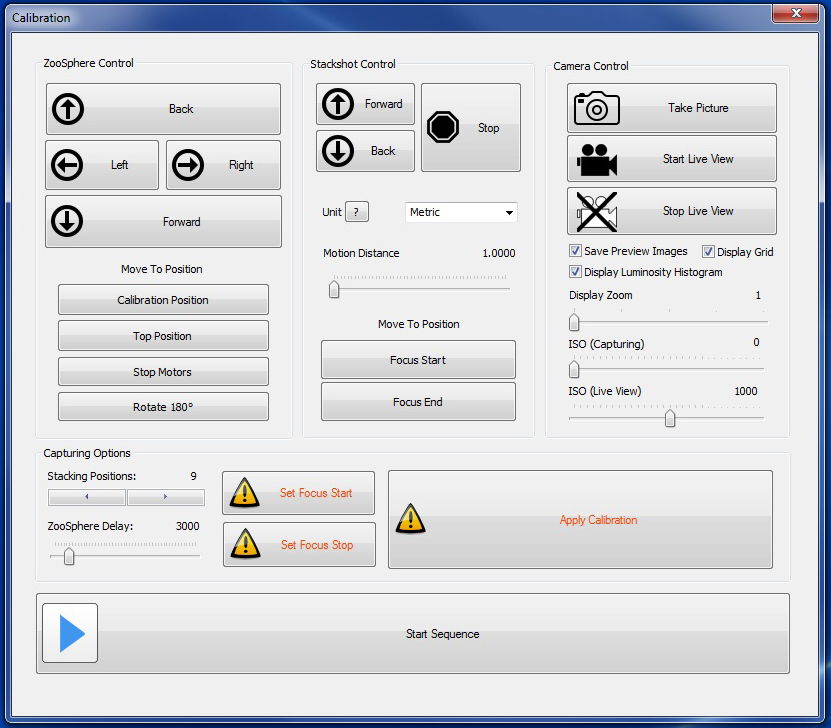 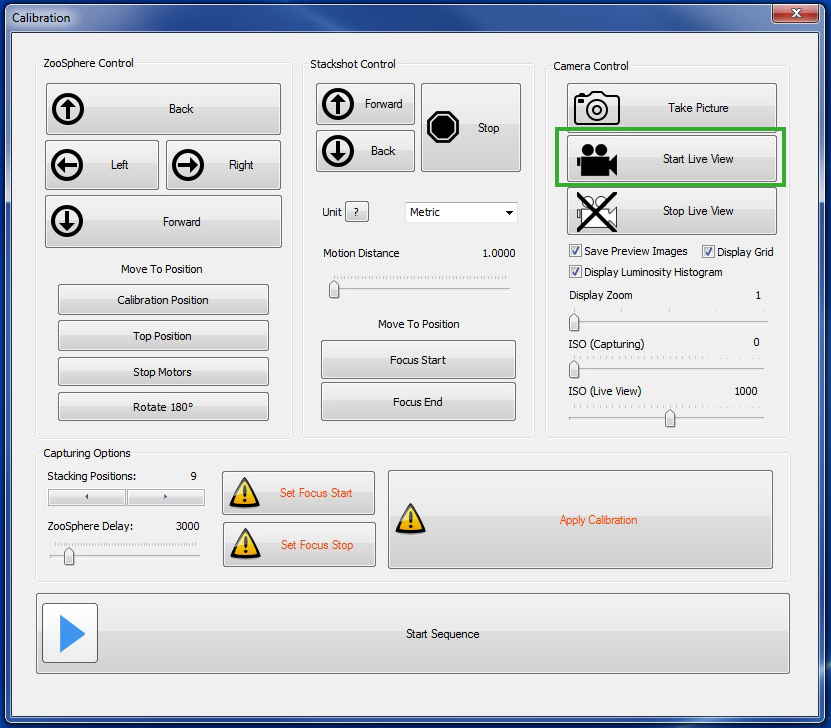 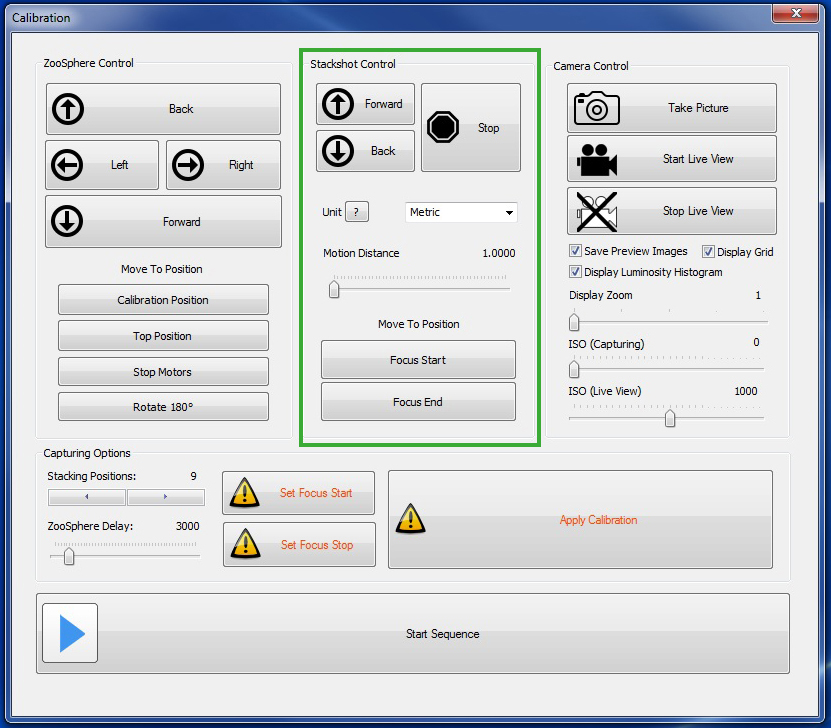 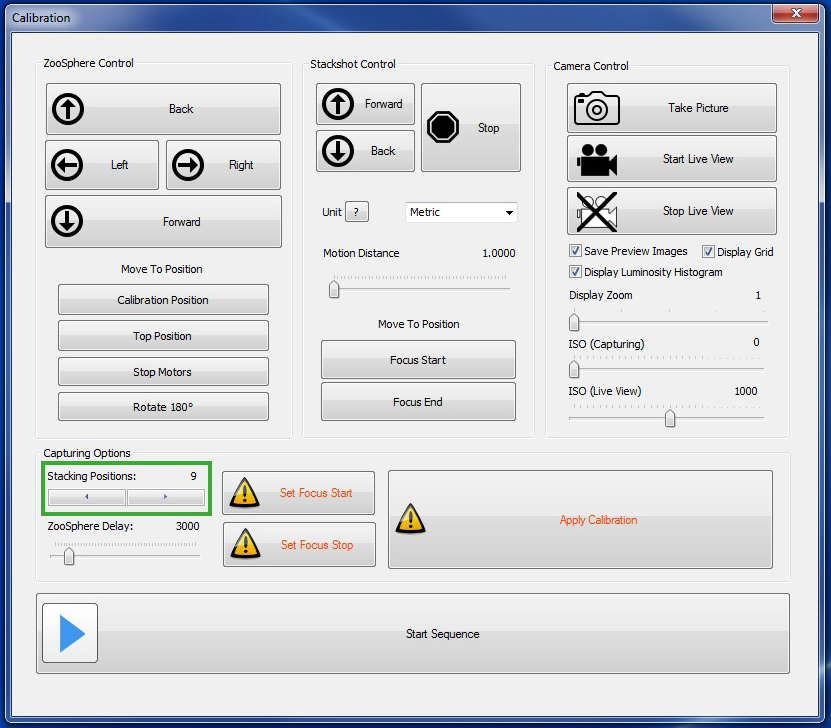 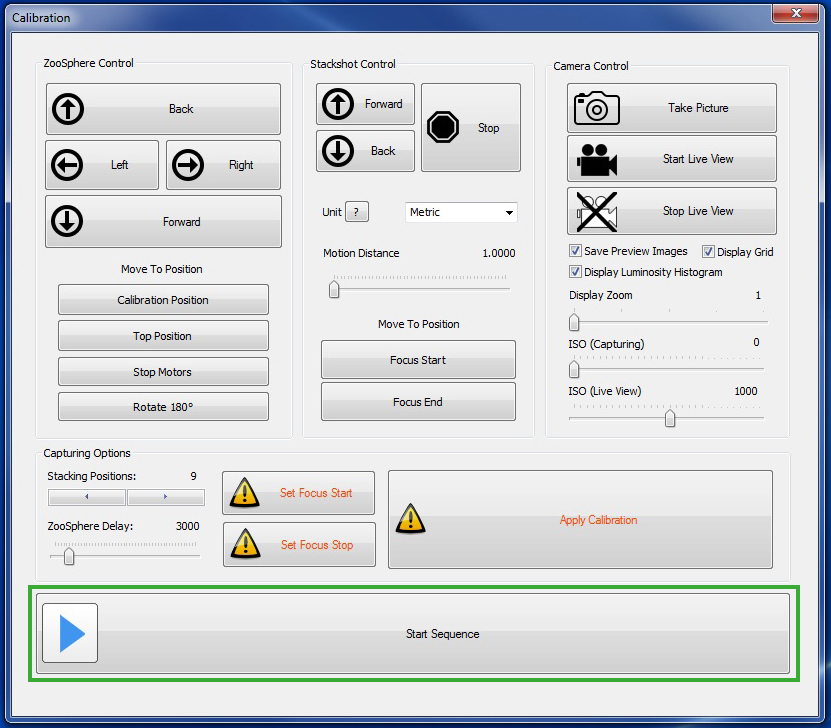 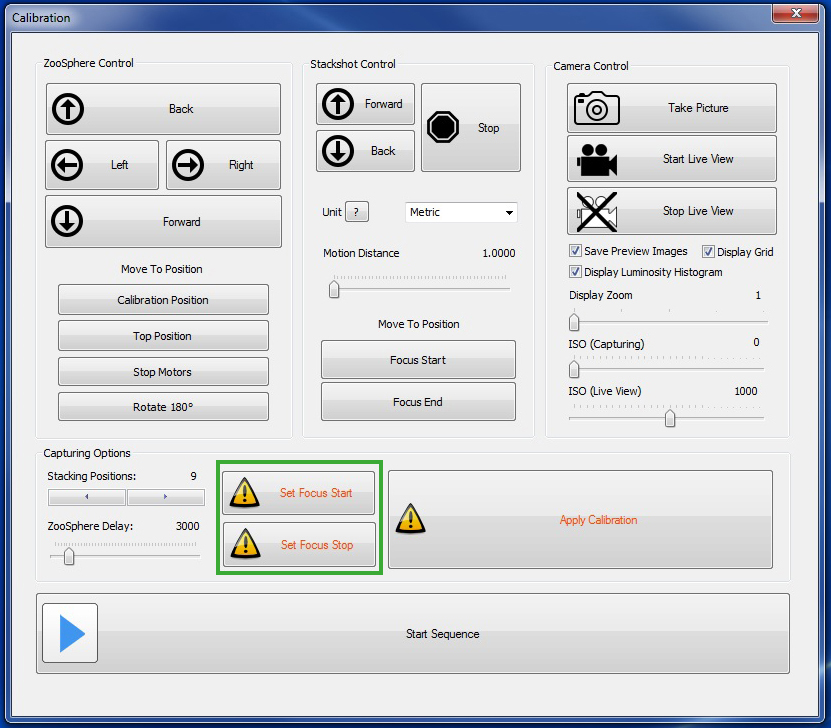 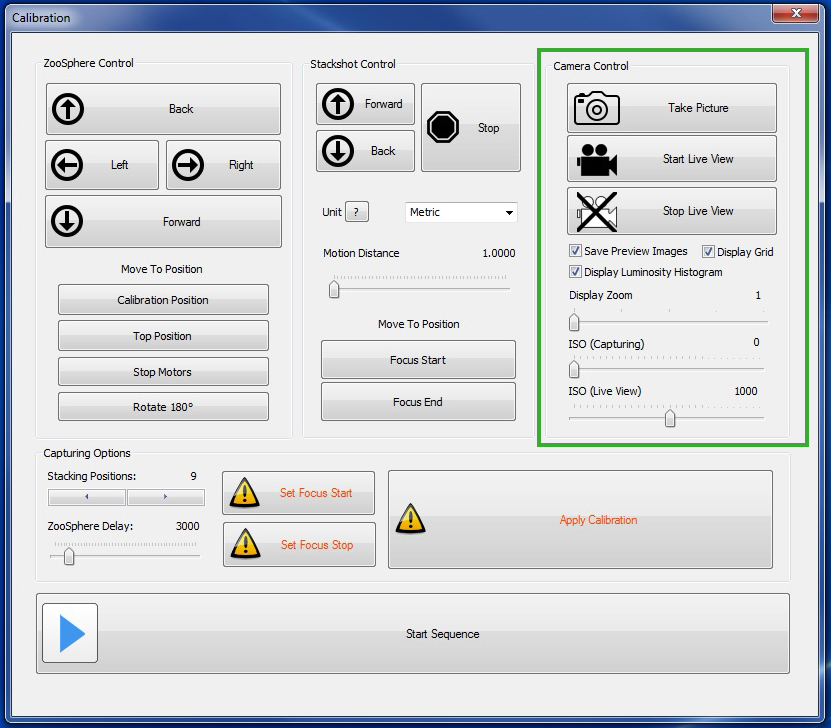 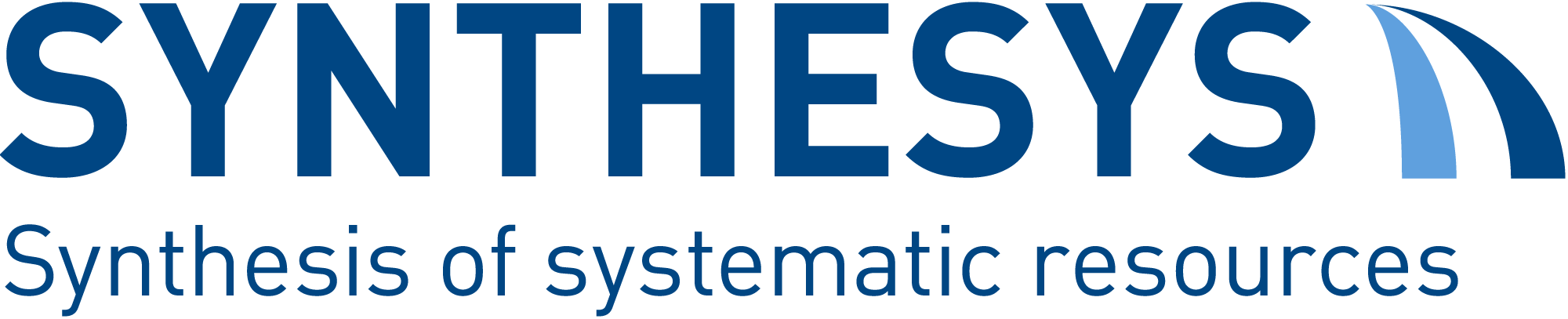 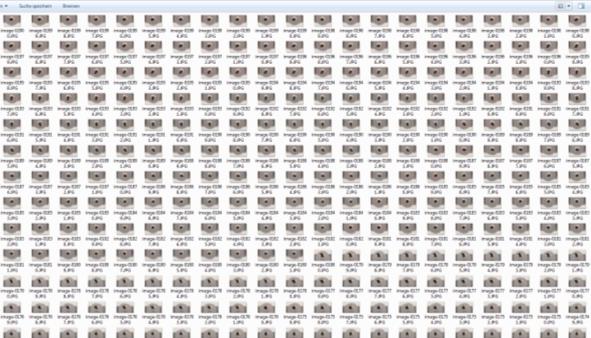 Zoosphereimaging process
2.000-6.000 Images 
→ 100-144 stacked Positions
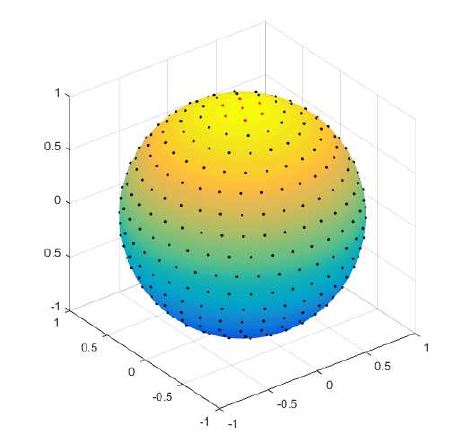 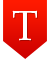 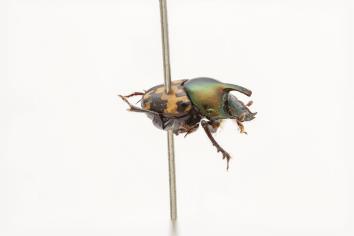 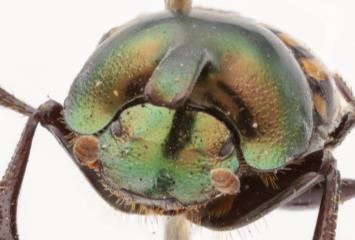 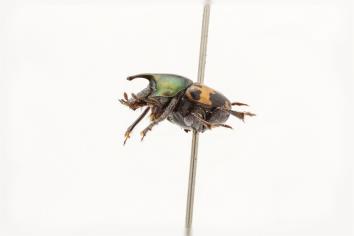 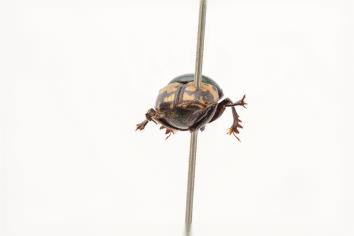 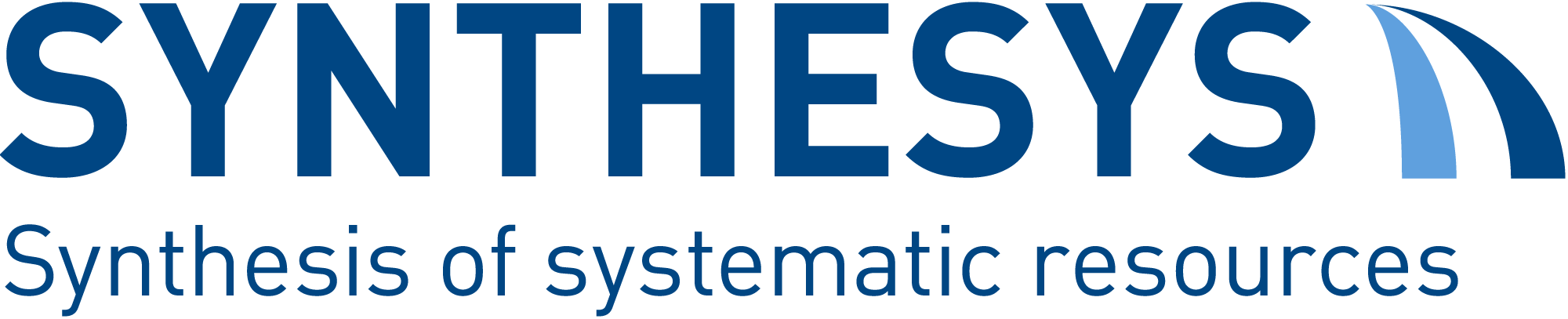 Data Size
2D Digitization SatScan
Original Images 			   1 GB
Tiff file				        400 MB					     ________						  1.5 GB

ZooSphere
Original Images		                  50 GB
Stacked Images		               100 MB
Webversion				         50 MB
   ________
~ 50,15 GB
= 14.6 TB
* 10.000 Objects
= 4.8 TB
* 100 Objects
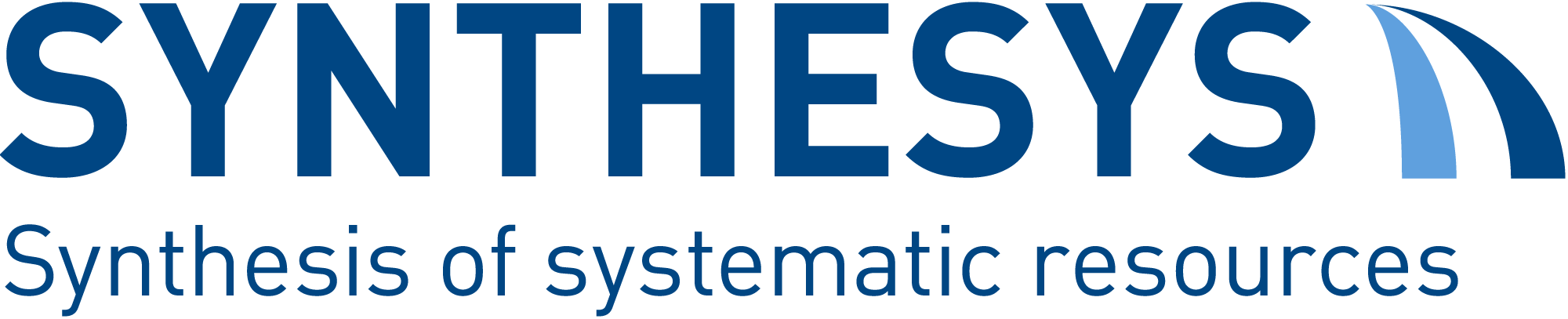 Zoosphere 
Step 4: zoosphere tools
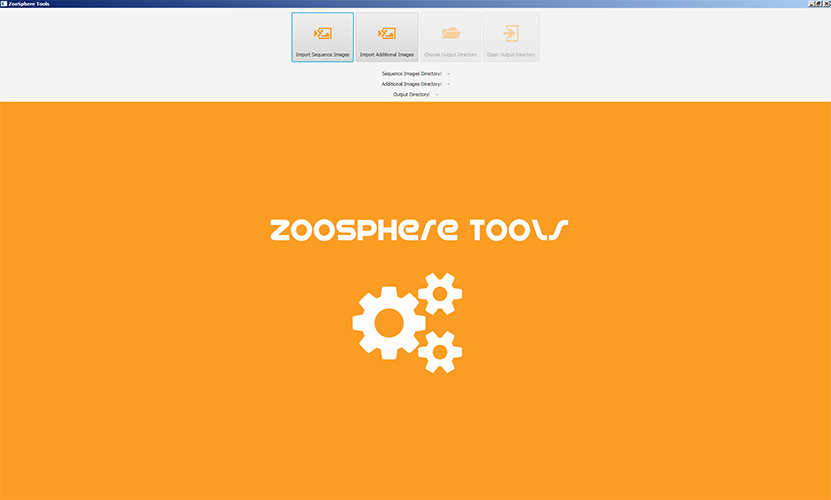 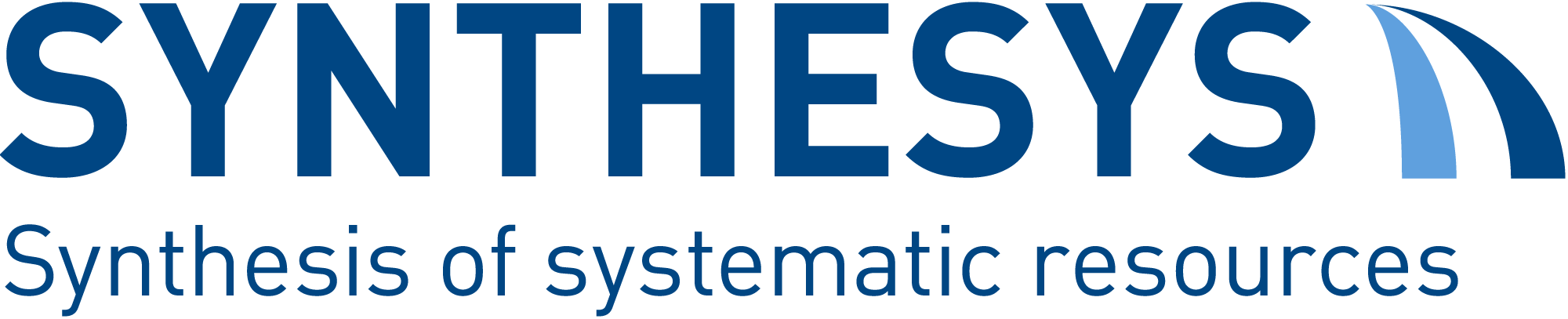 Zoosphere Tools

Data import
Renaming
Tiling
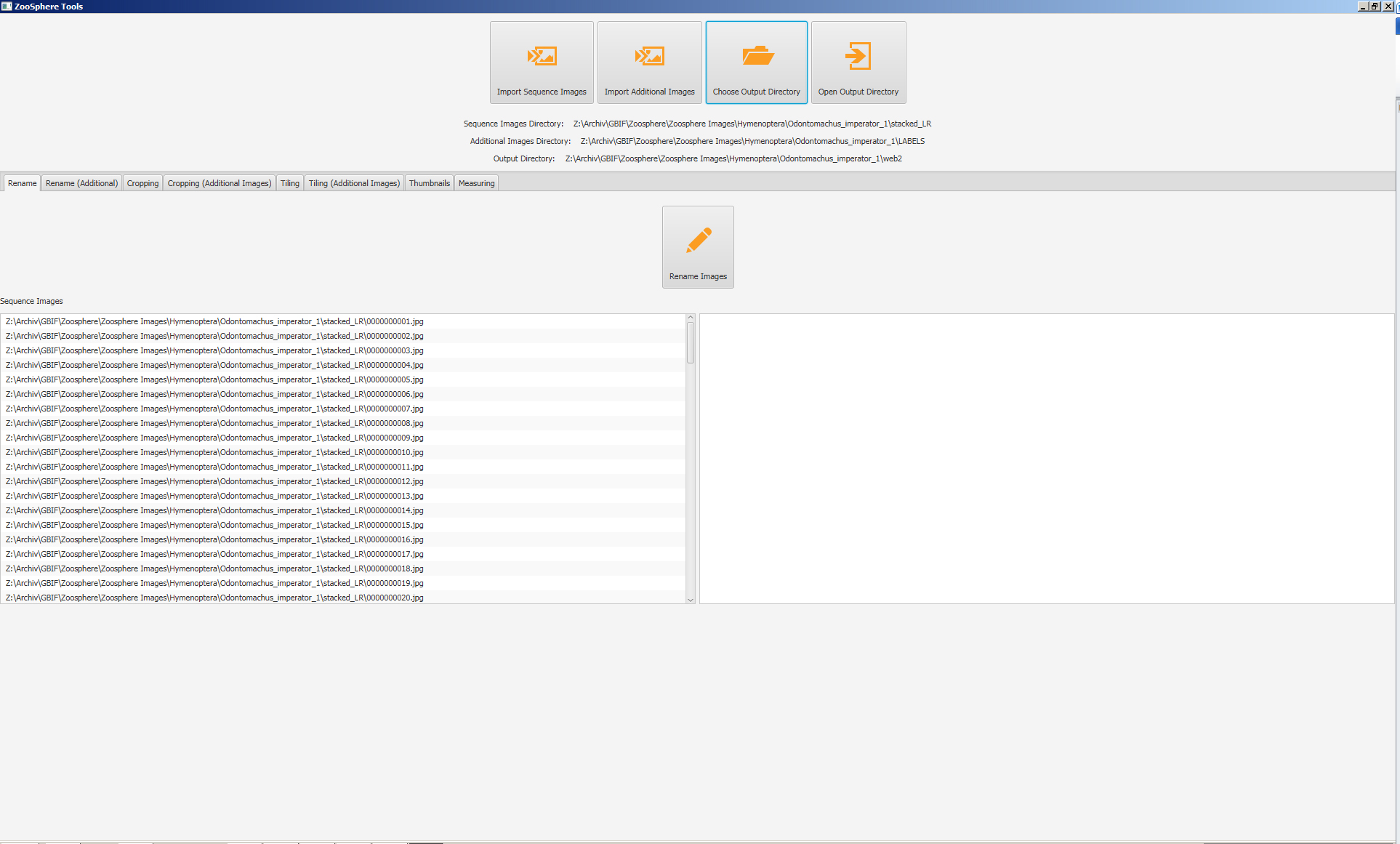 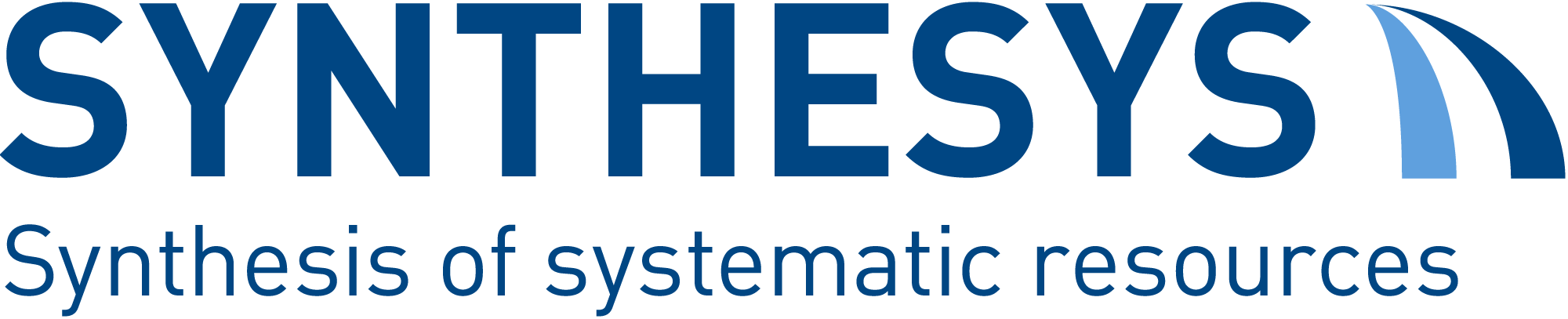 Zoosphere Tools

Front image
Scale bar
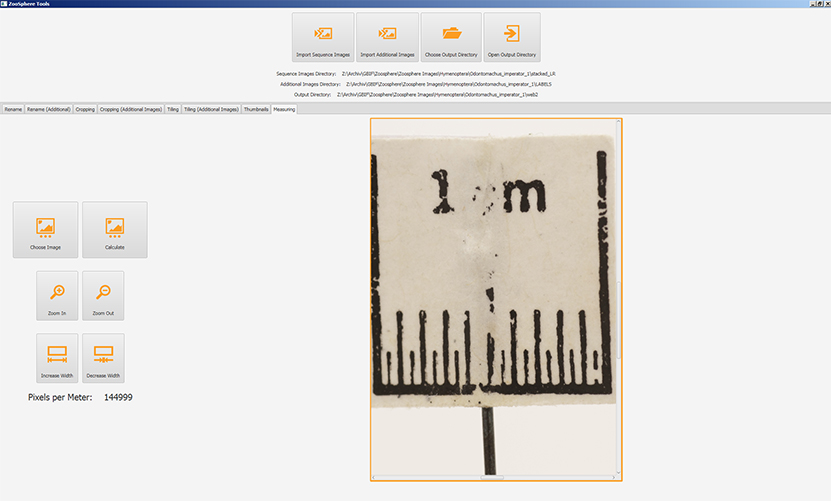 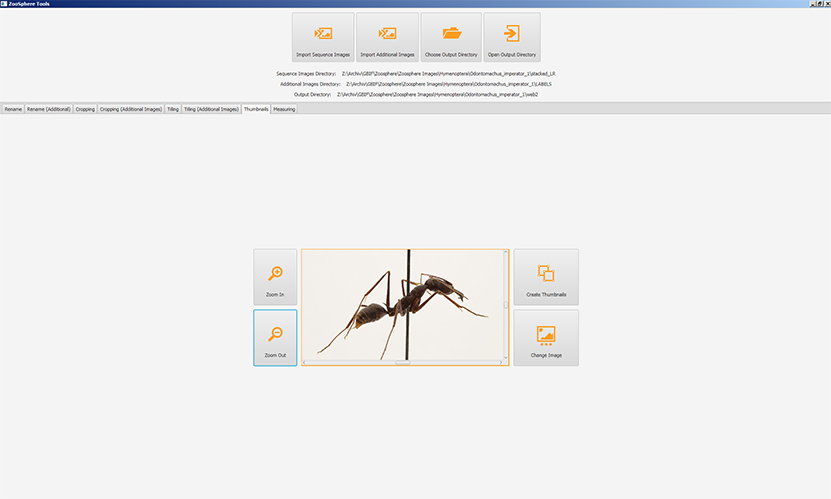 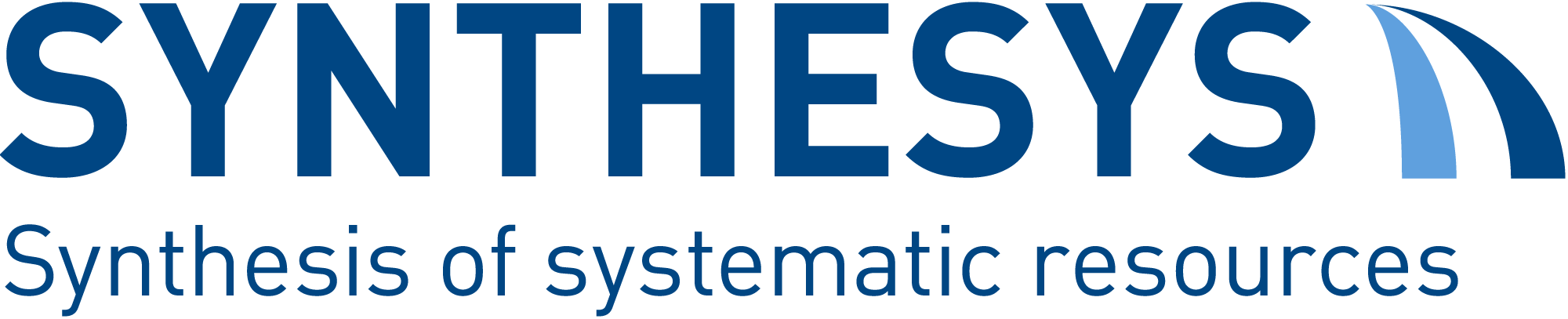 Zoosphere Tools

Image centering
Cropping
Taxonomic Data 
Upload to Website
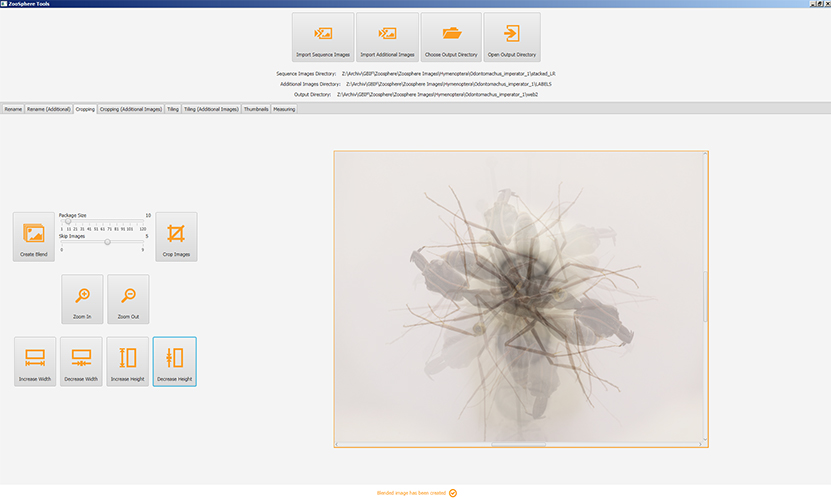 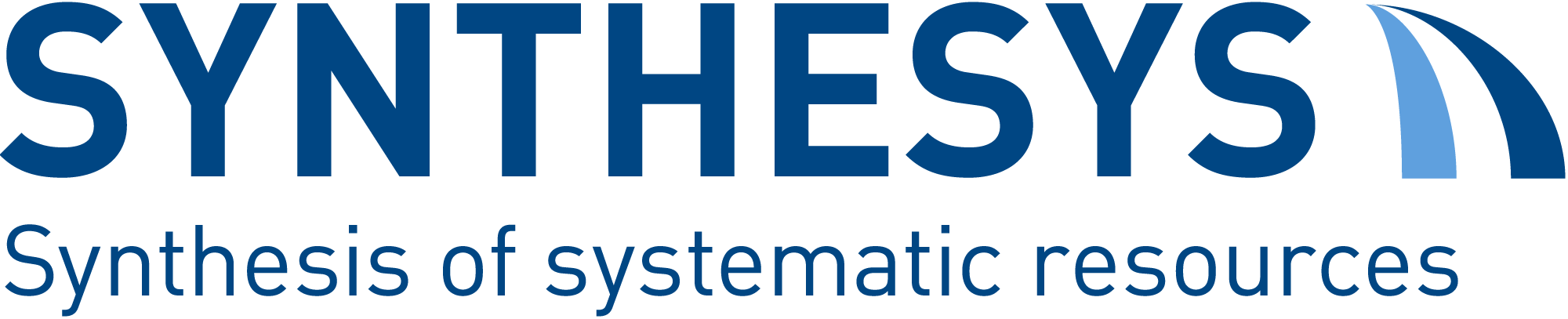 Free Access
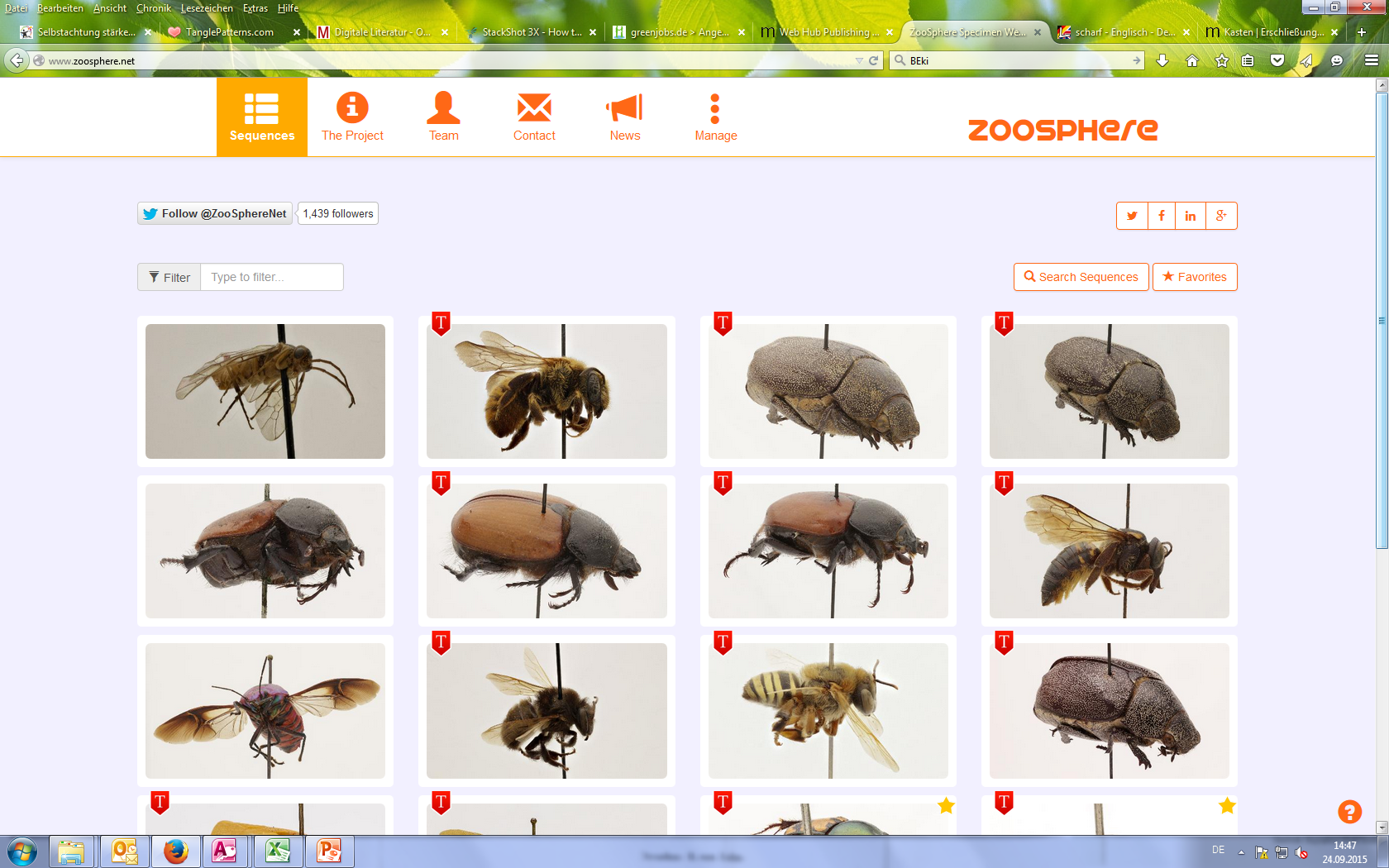 www.zoosphere.net
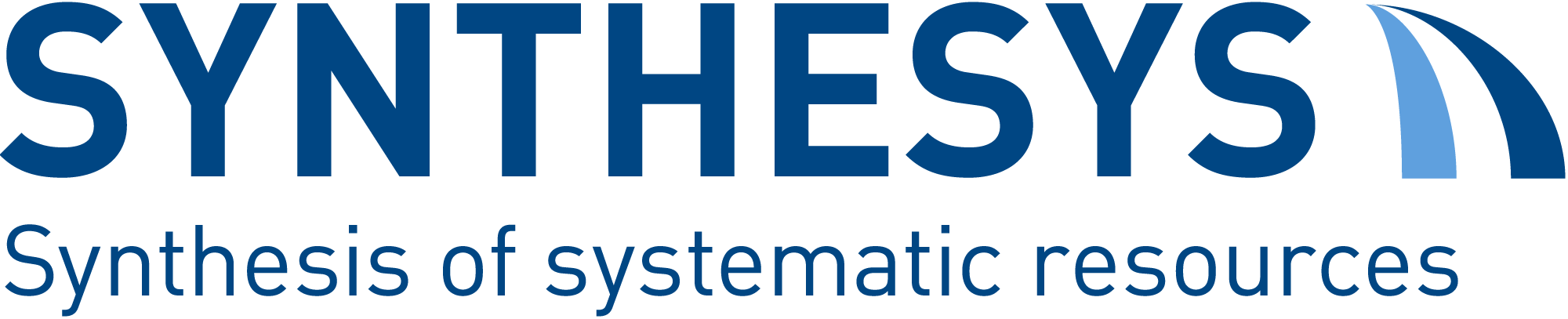 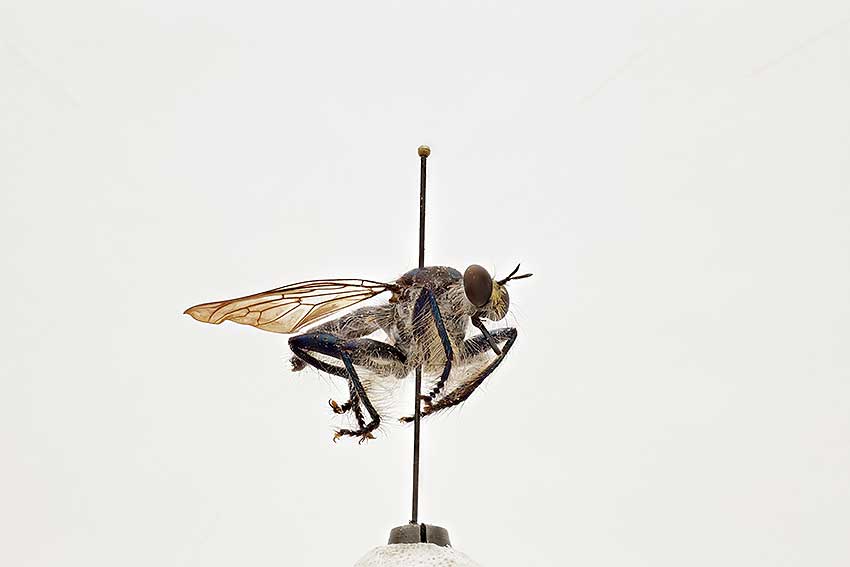 Zoosphere
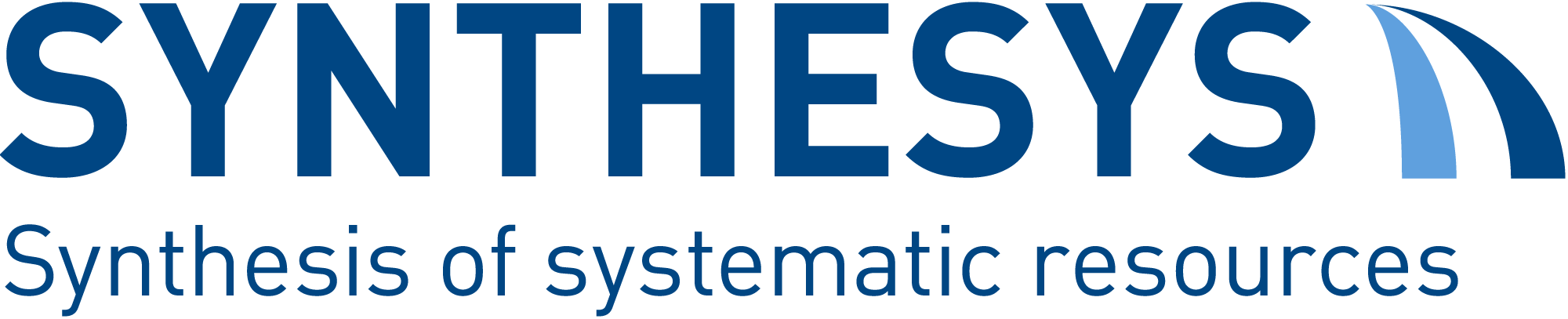 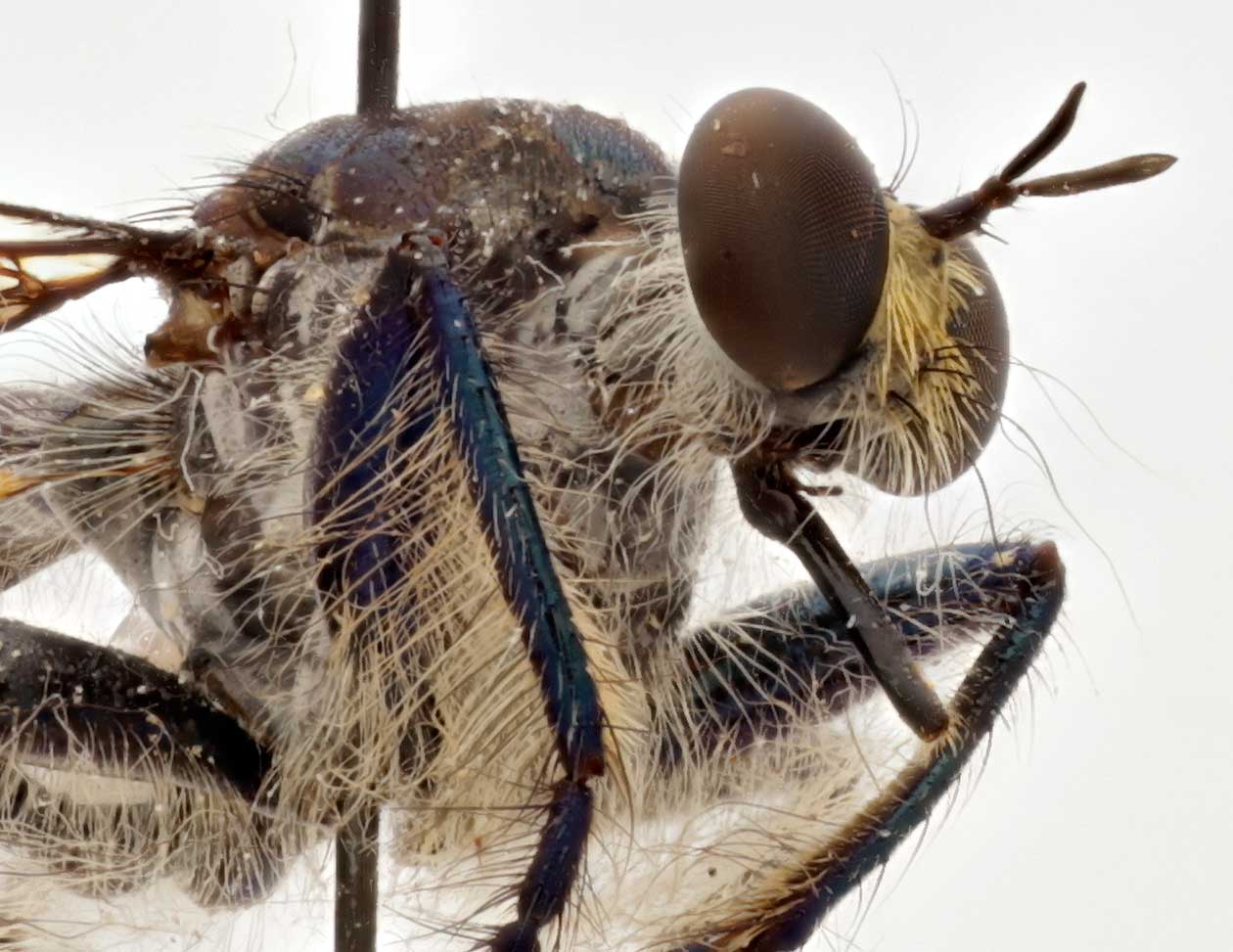 Zoosphere
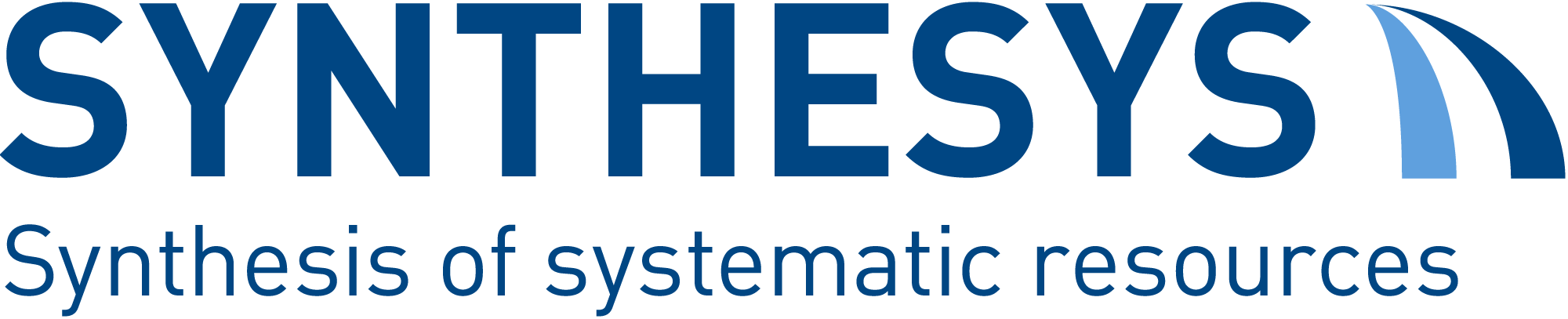 Photogrammetry: 
What is a 3D Object?
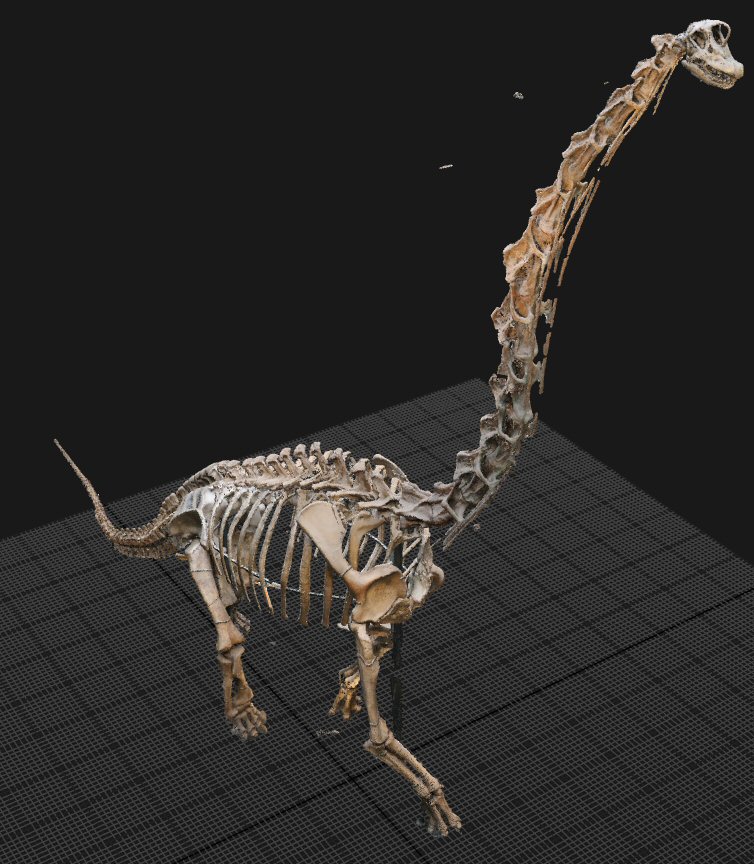 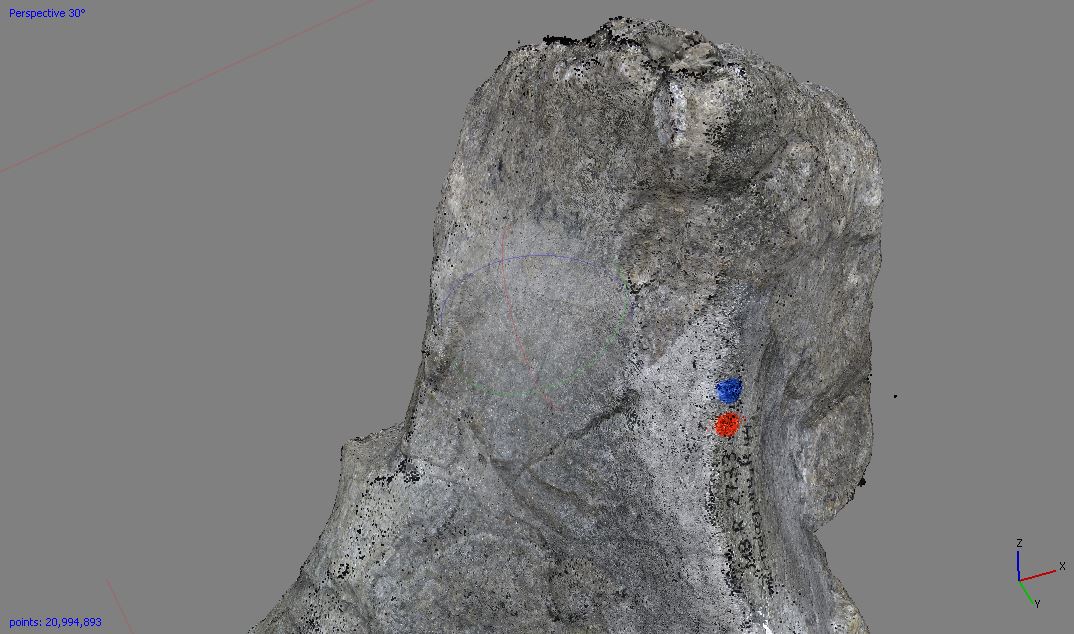 Dense cloud
Wire frames / Polygones
Mesh
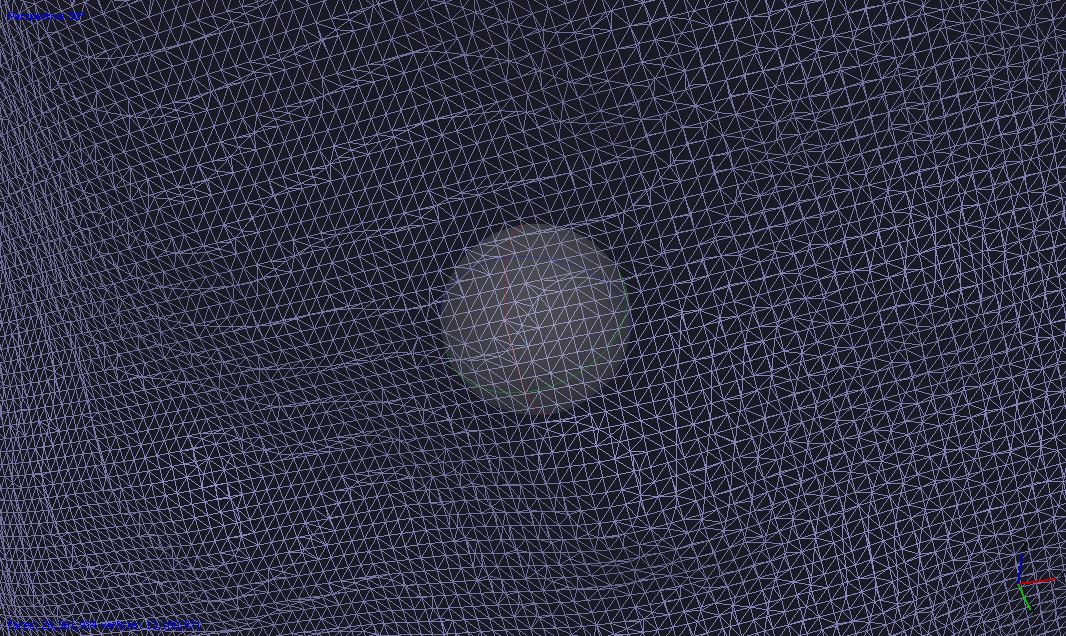 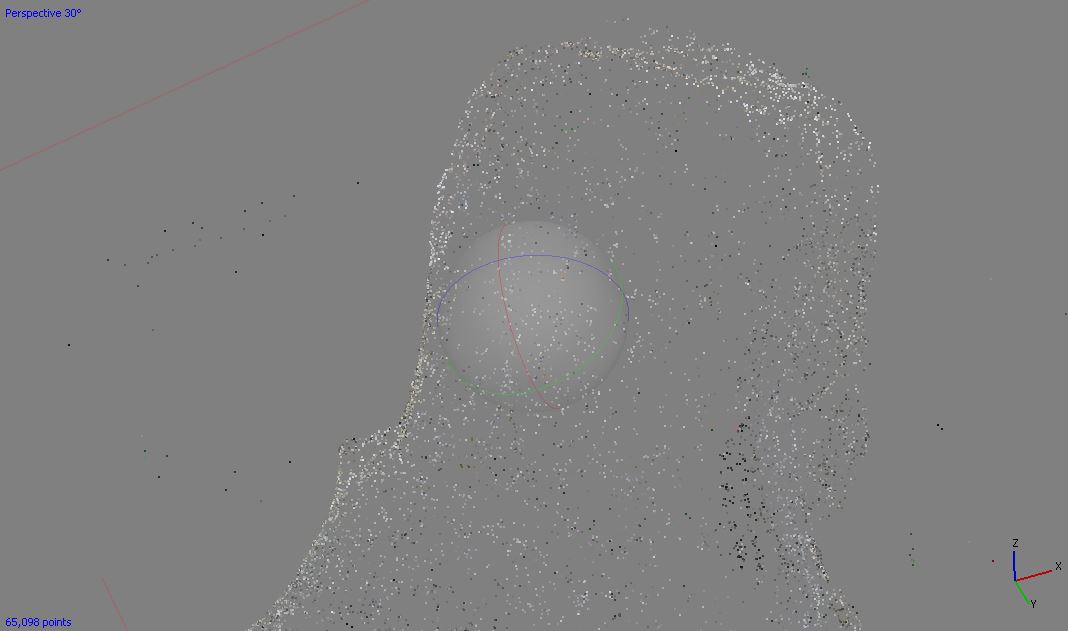 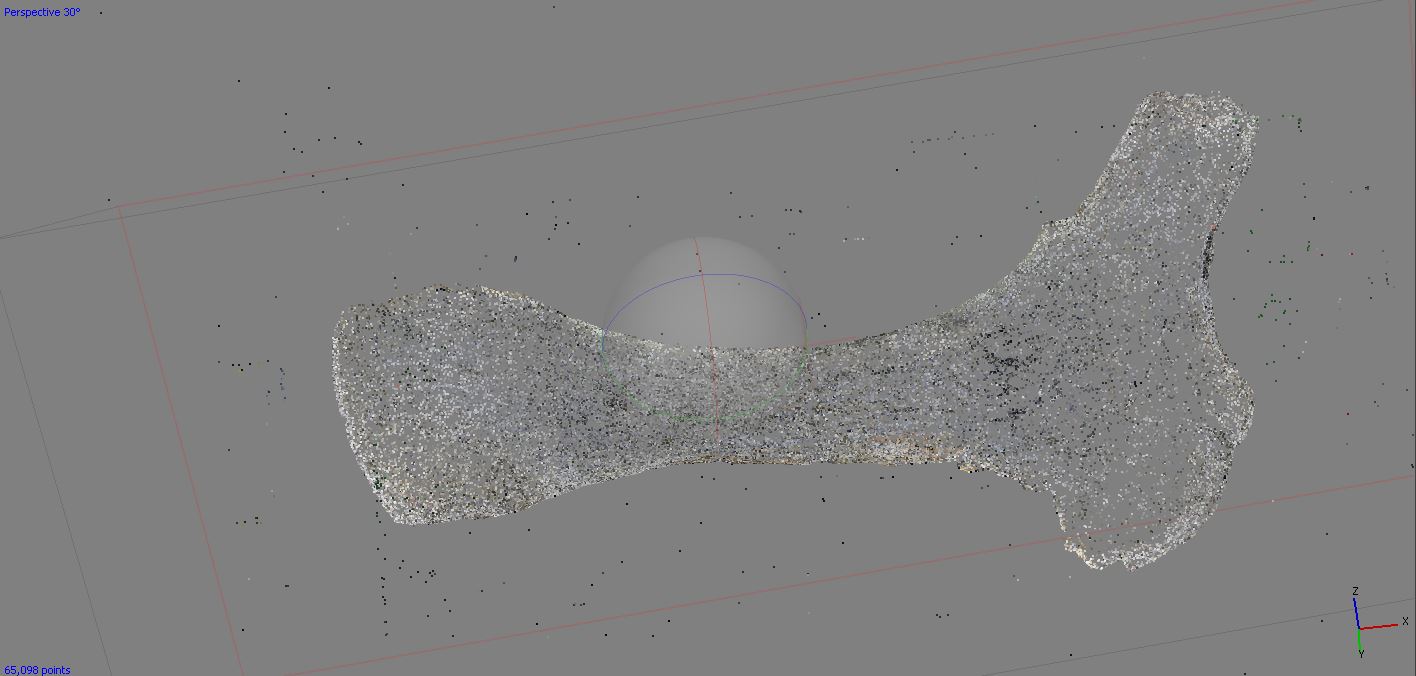 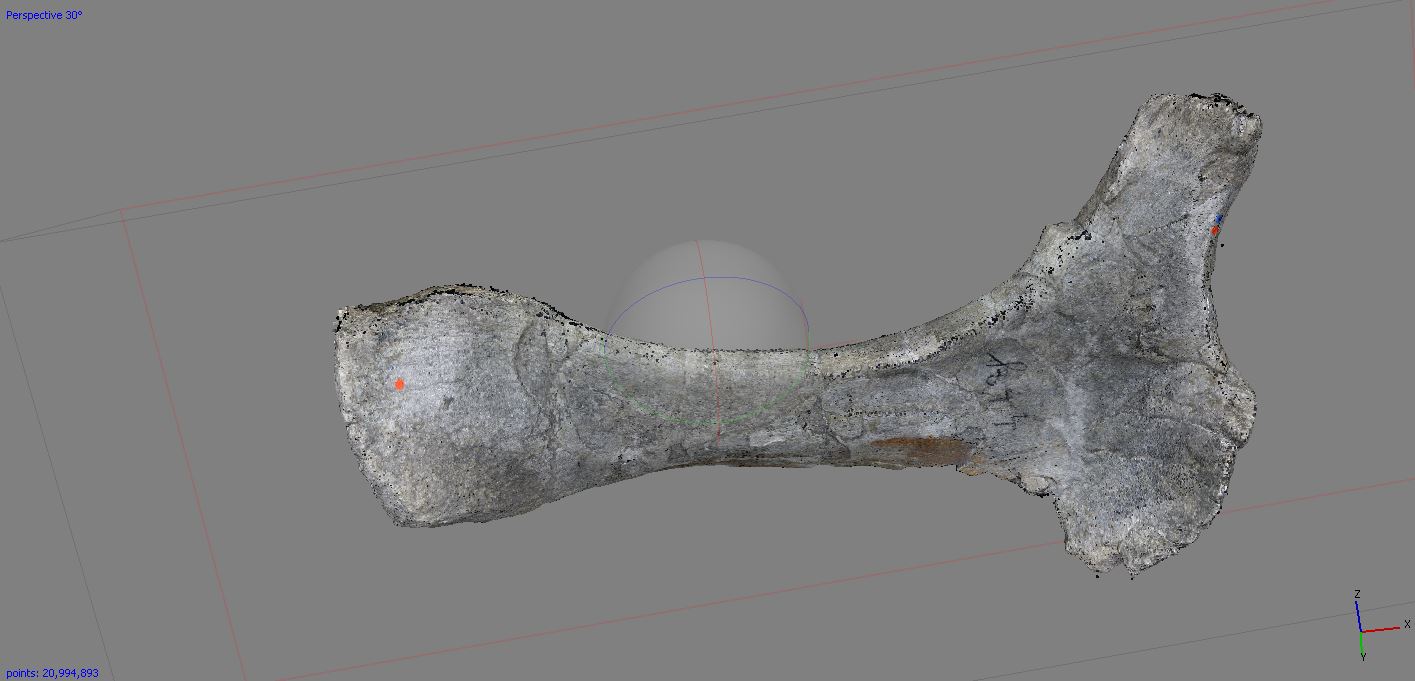 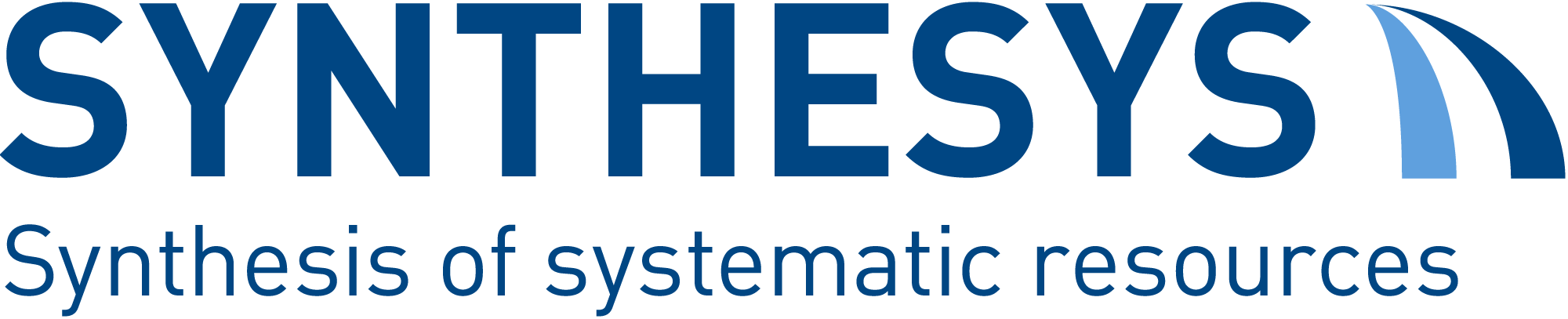 Zoosphere: 
Competing System
Darmstädter Insektenscanner
Insect Scanner from Darmstadt
By  Ströbel & Justice
from
Darmstadt University of Applied Science
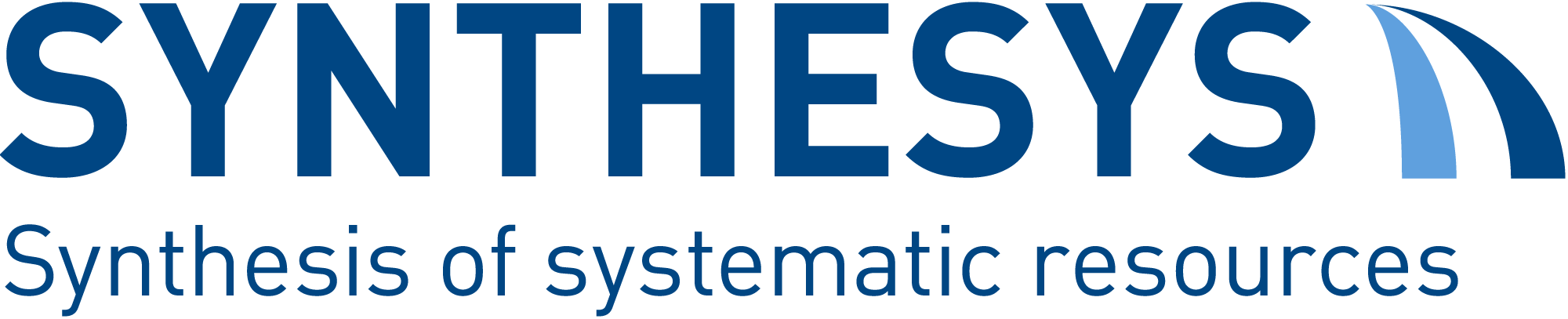 Darmstaedter Insektenscanner
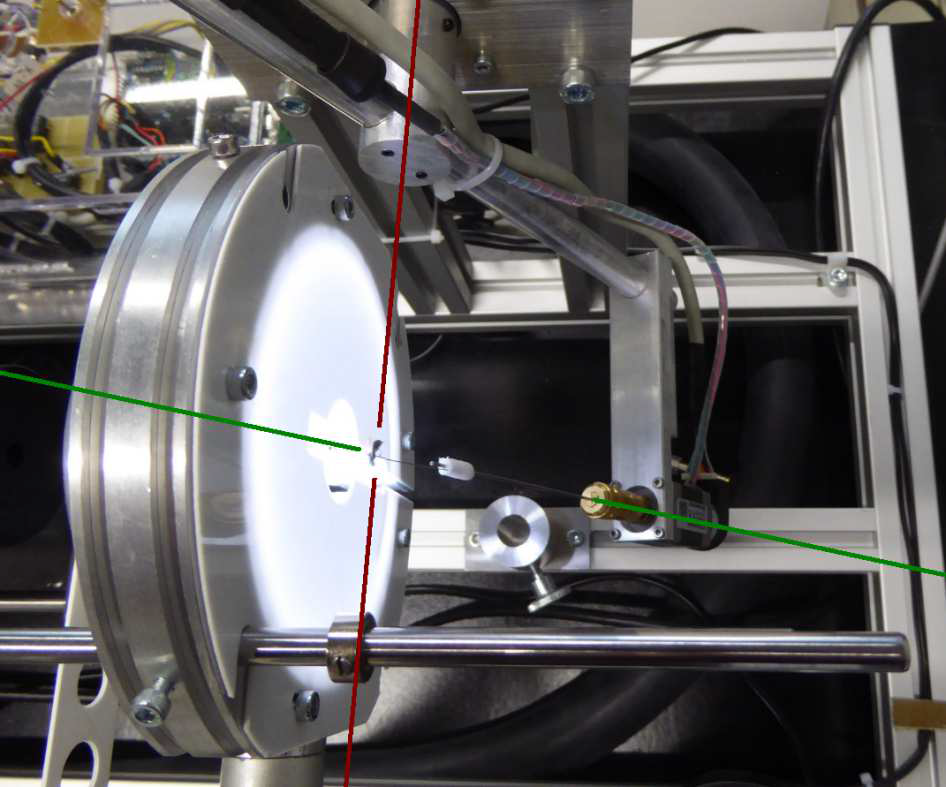 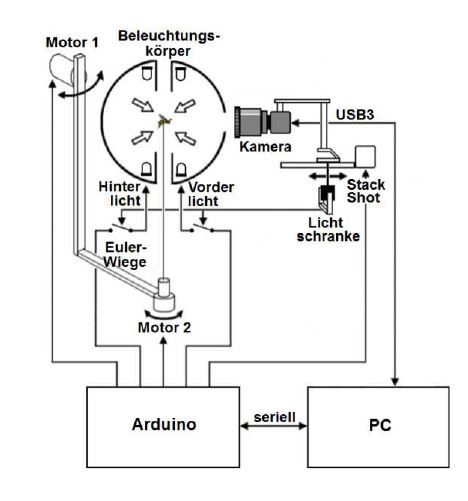 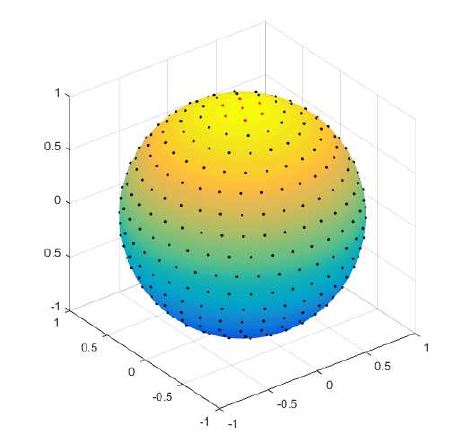 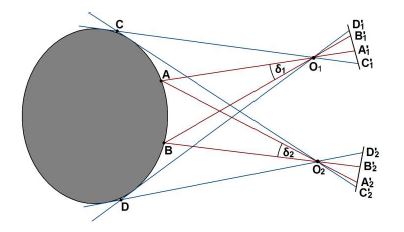 "Shape from Silhouette"
"Structure from Motion"
398 positions
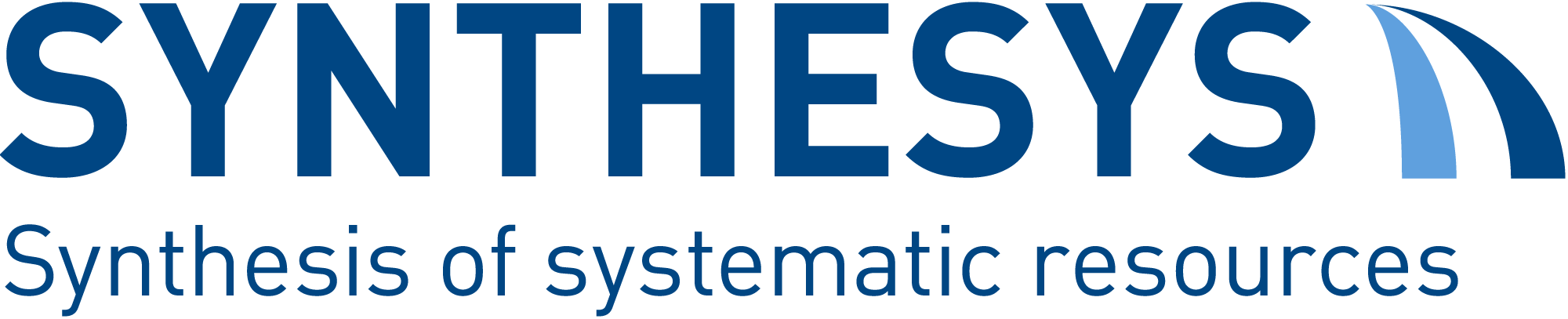 Insect Scanner from Darmstadt
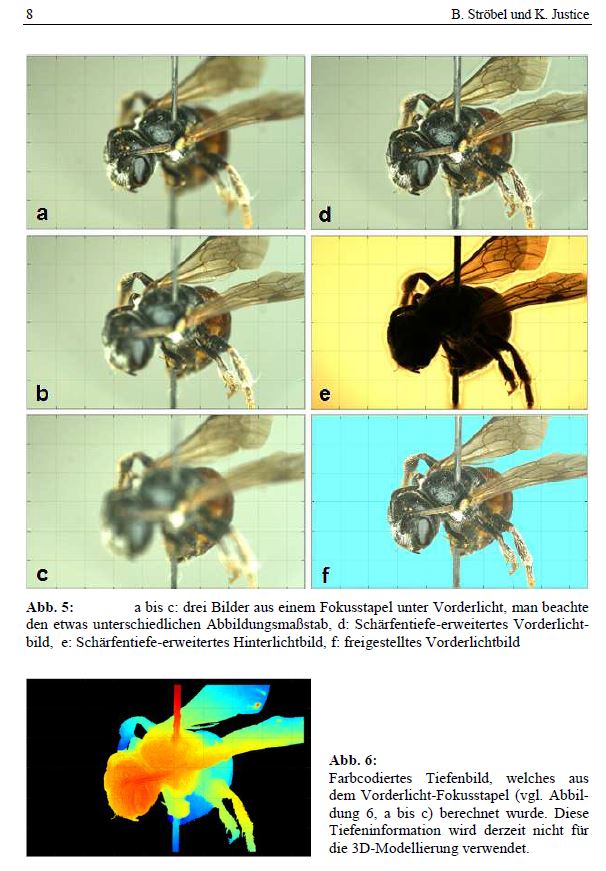 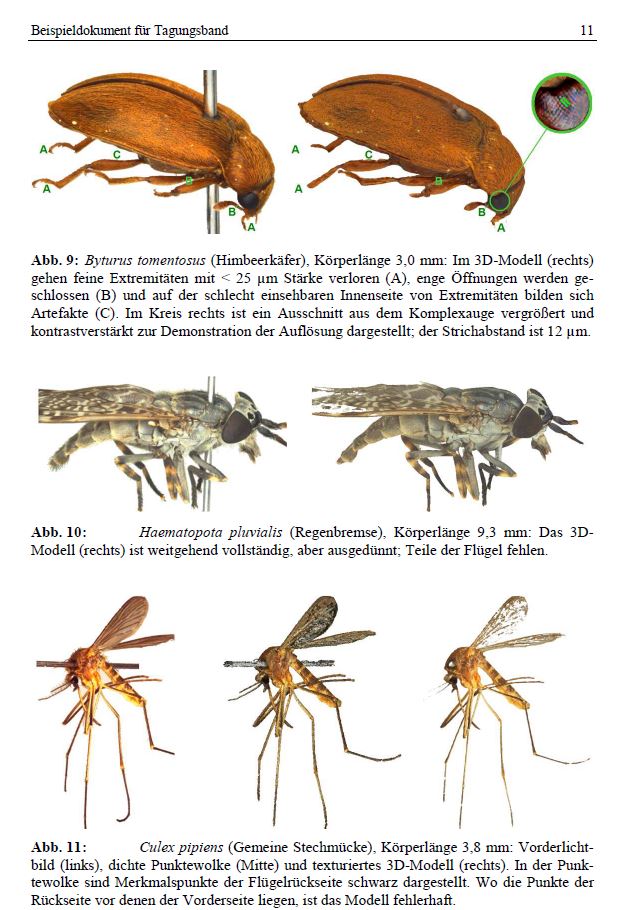 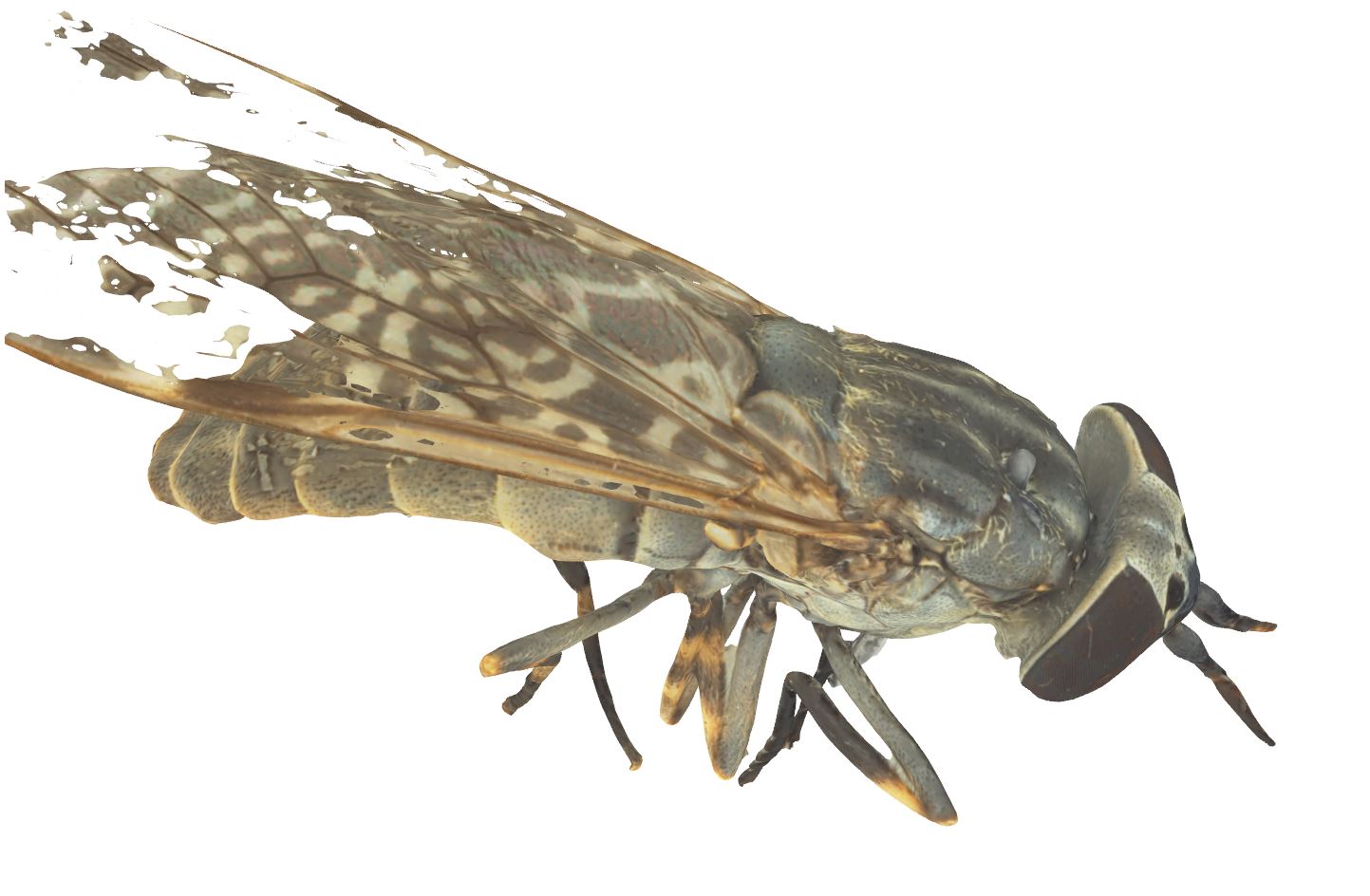 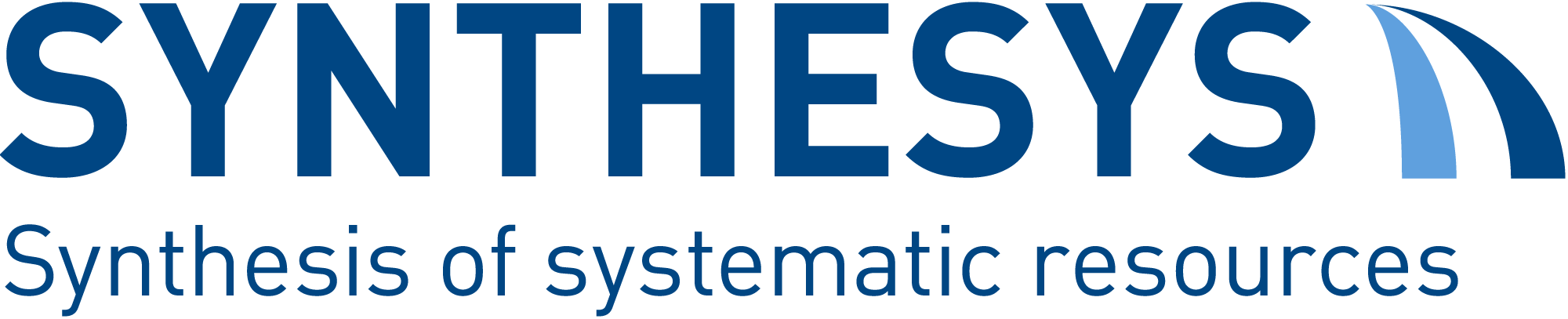 Vision
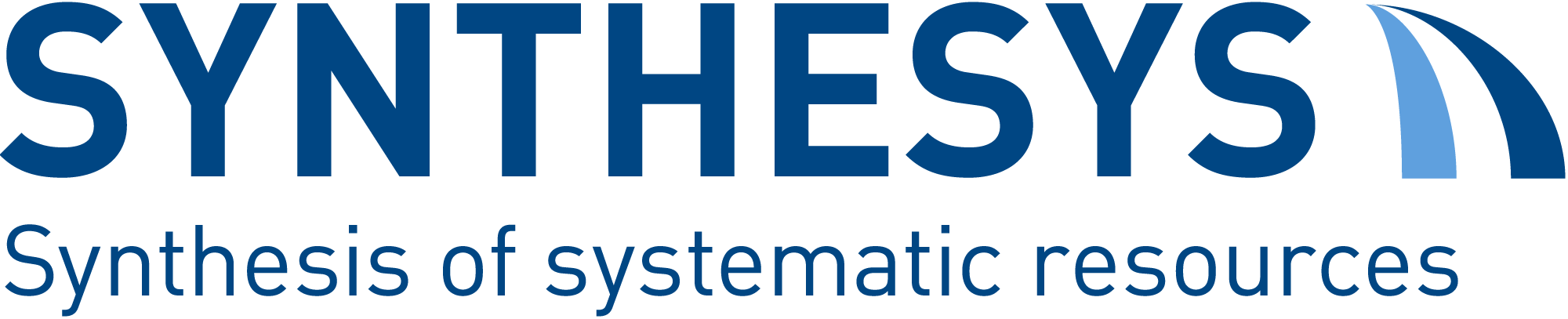 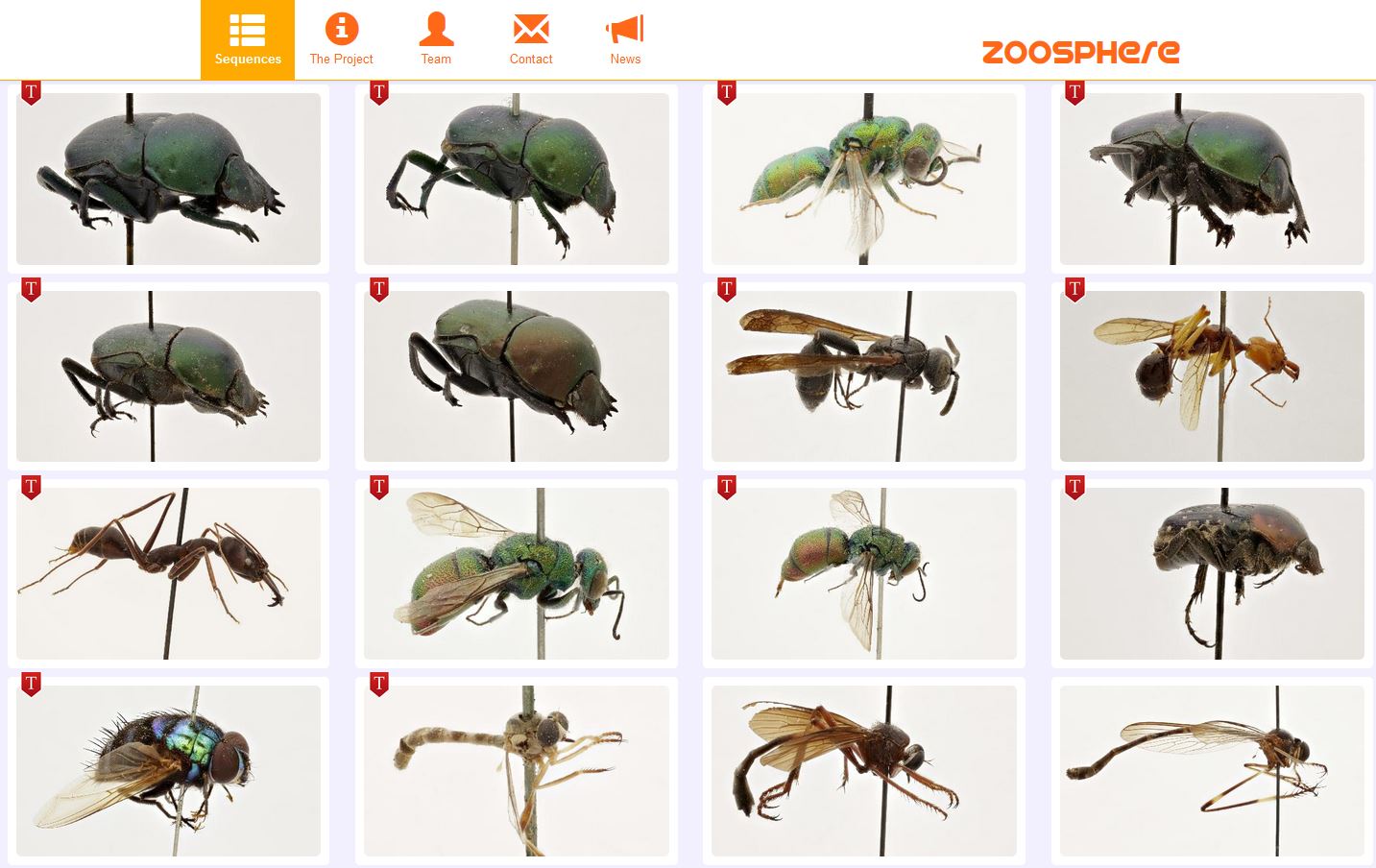 Image sources:  Zooshpere, Schurian, Mallison,  marks.hn,  Ströbel & Justice, Wikipedia
Questions ?
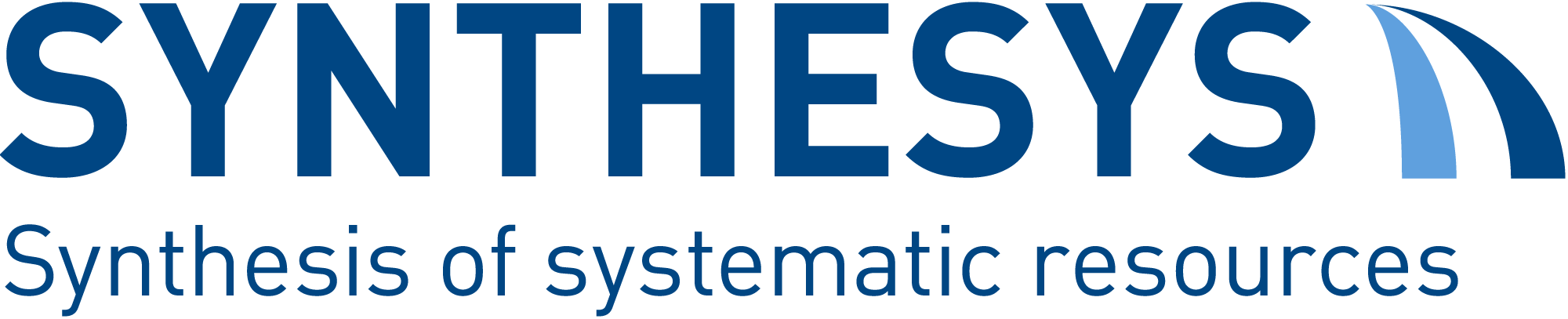